Scientific freedom, responsibility and protection of scientistsResponsible science activistsin a planetary emergencyDr Tracey ElliottWorld Science Forum 2024
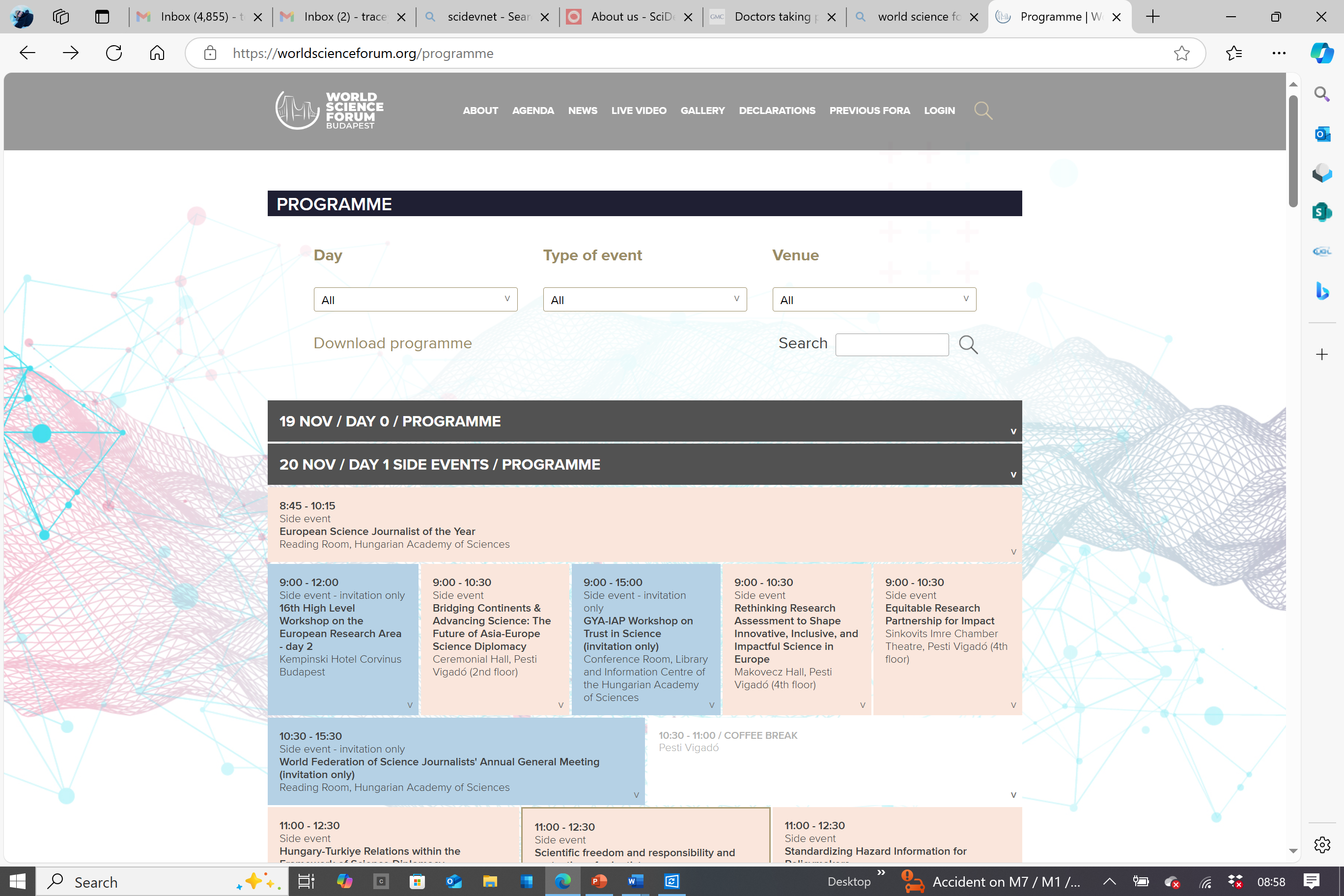 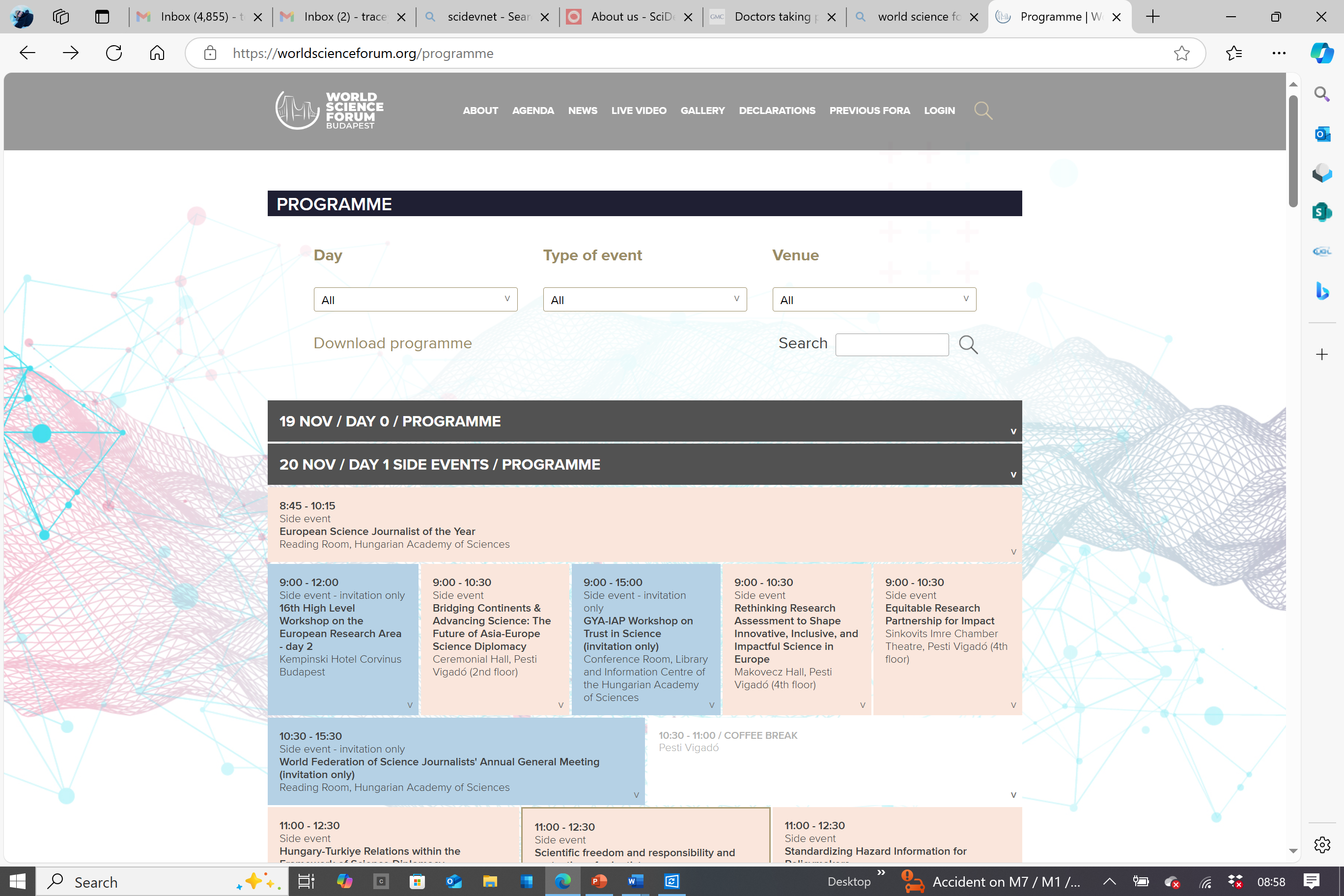 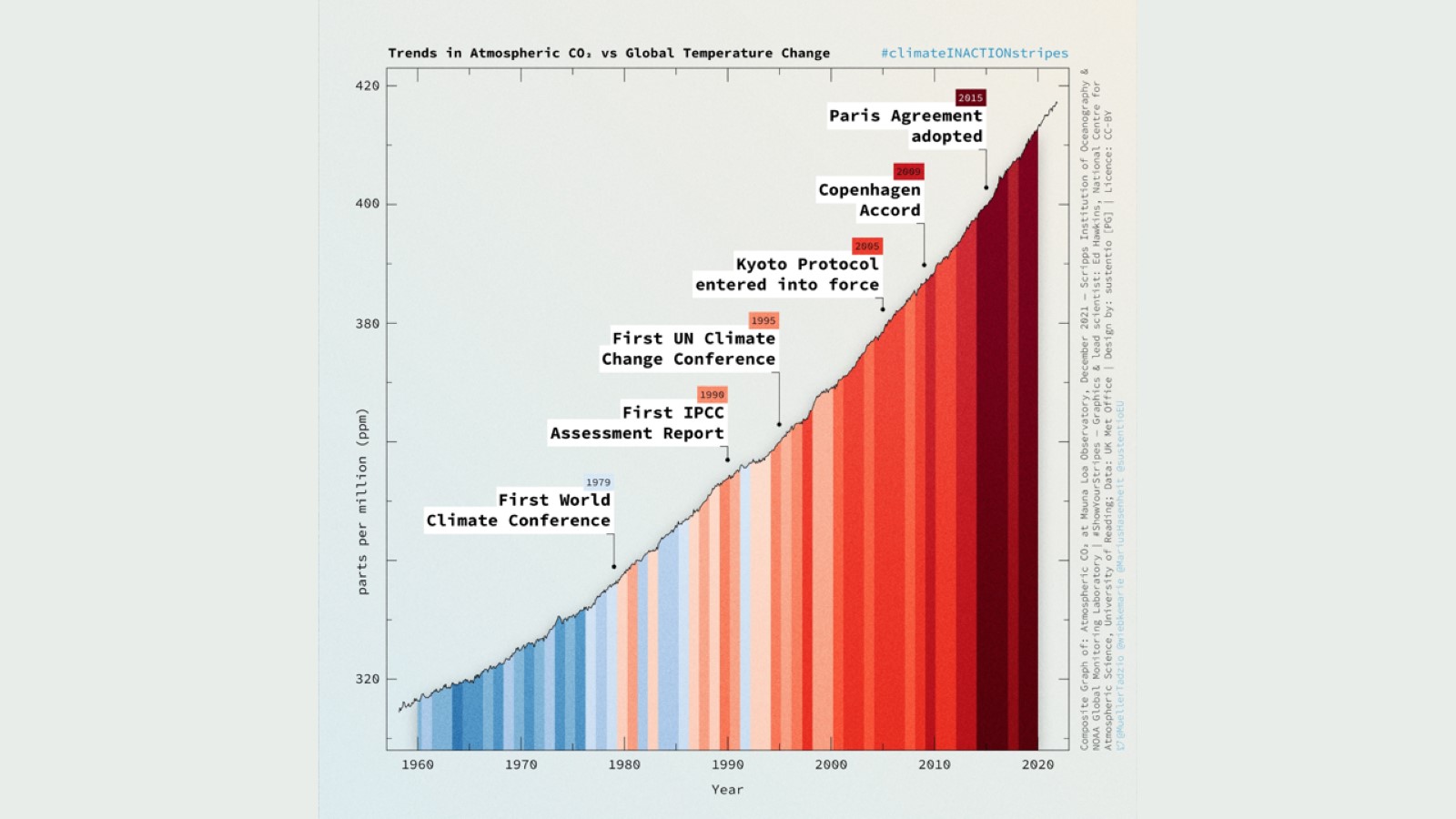 Our political system 
is failing us, domestically and internationally
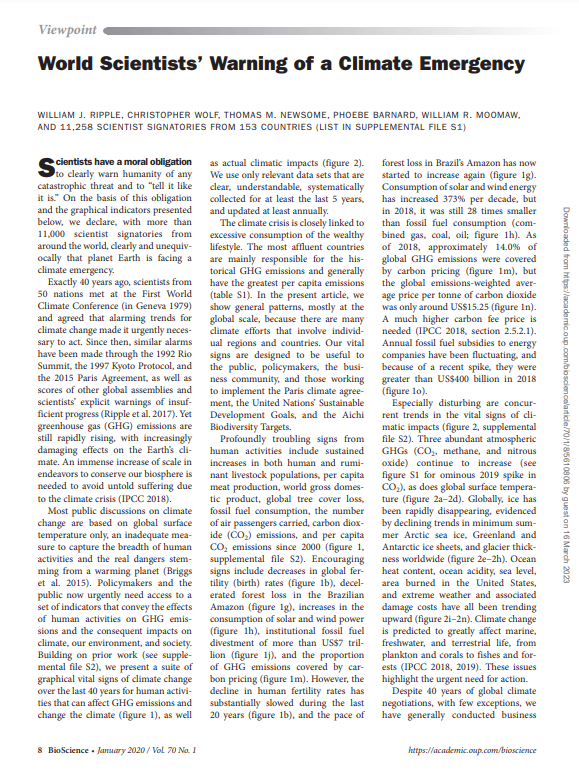 “We declare, with more than 11,000 scientist signatories from around the world, clearly and unequivocally that planet Earth is facing a climate emergency”

2019
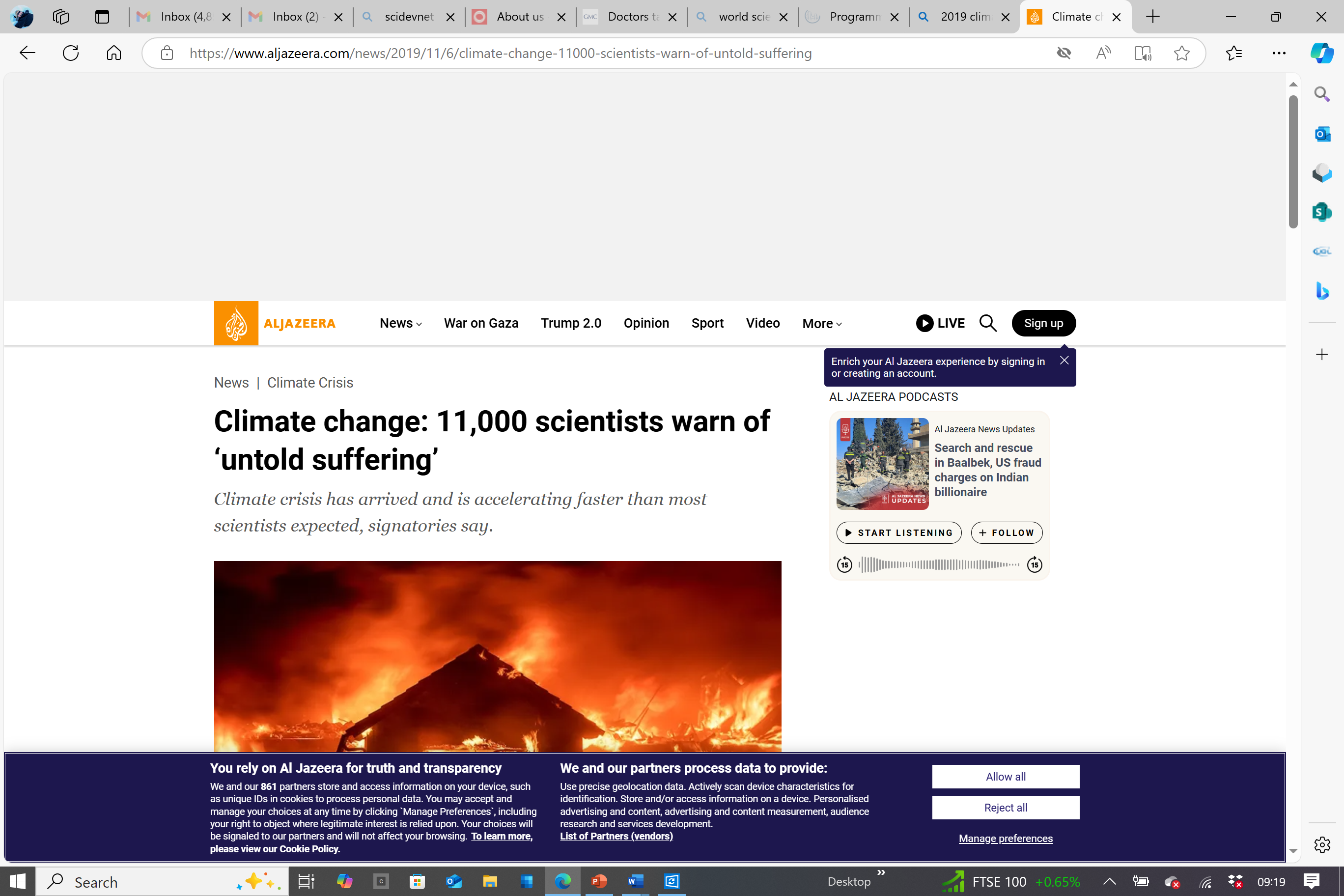 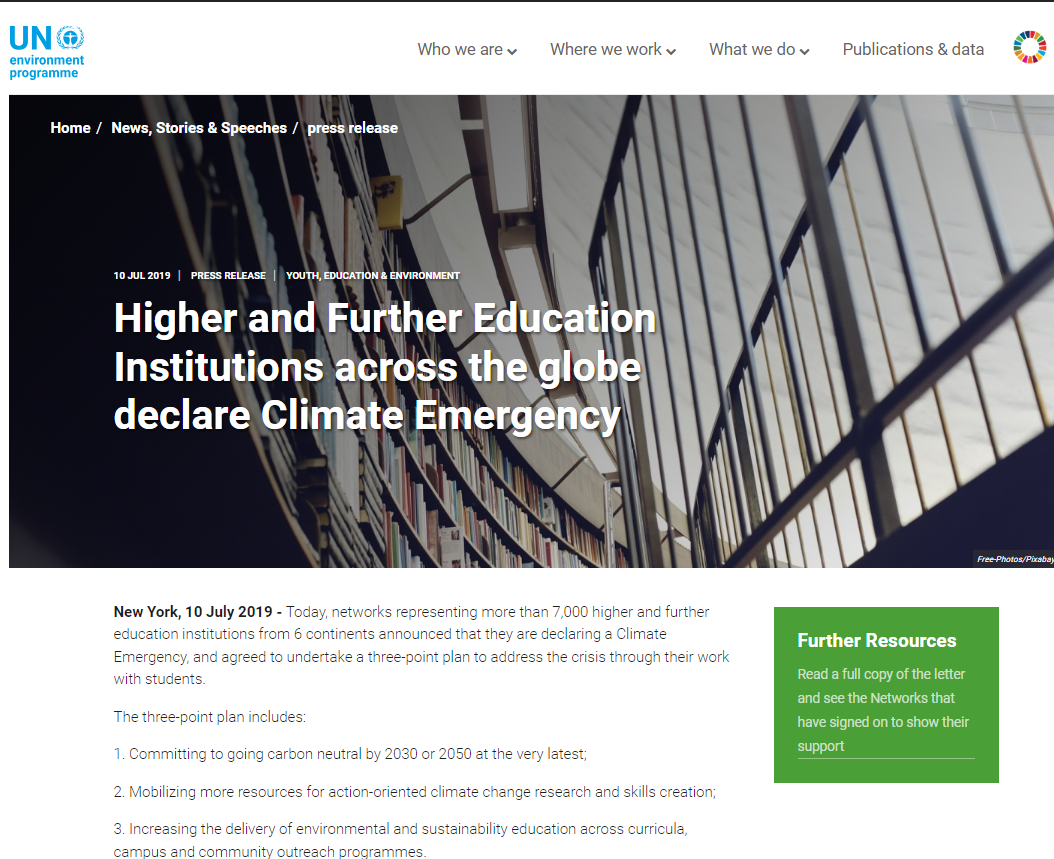 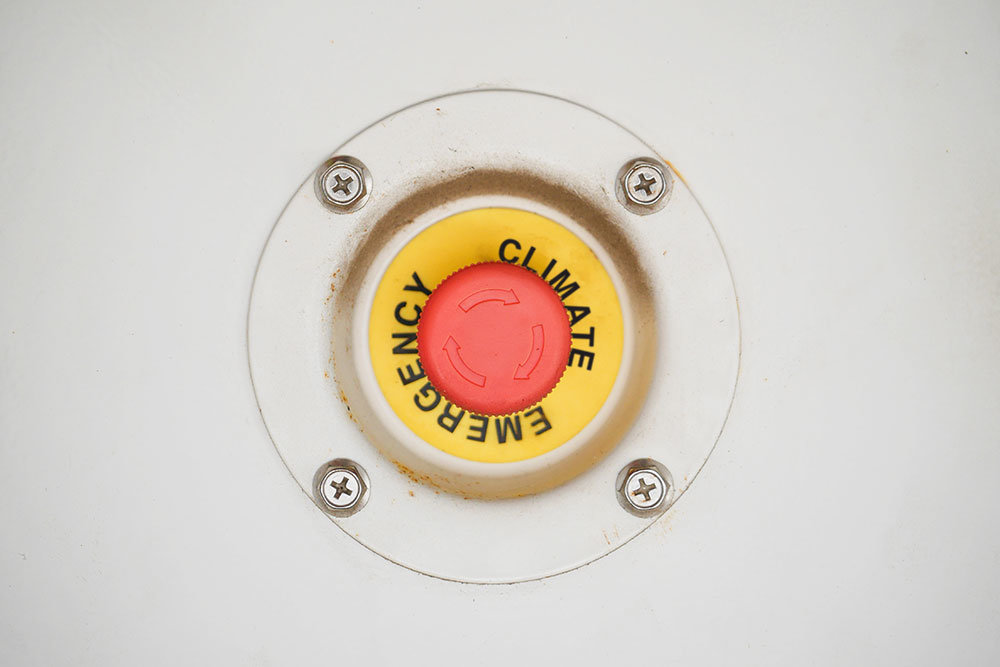 Emergency 
times…
…call for 
emergency
measures
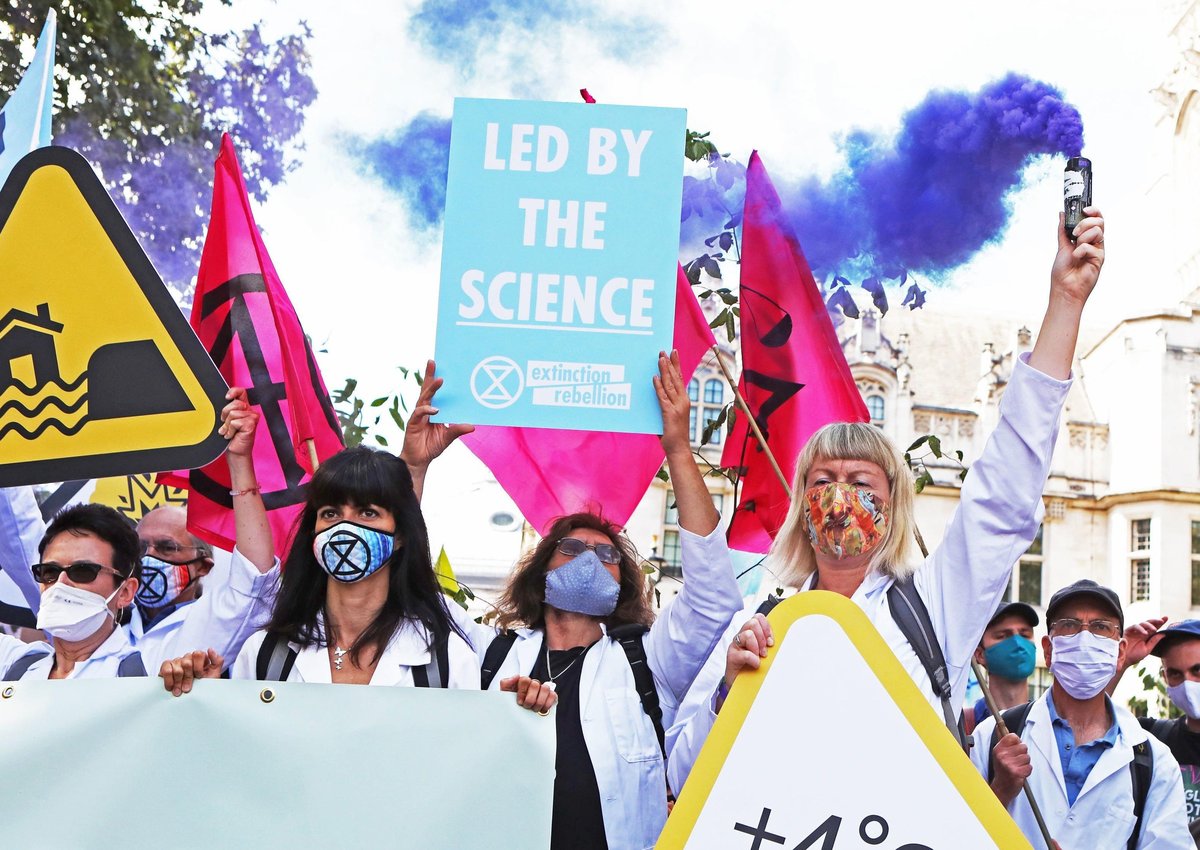 From Publications to Public Actions
There is an imperative for responsible scientific activism 
in a planetary emergency
Proliferation of social movements…..
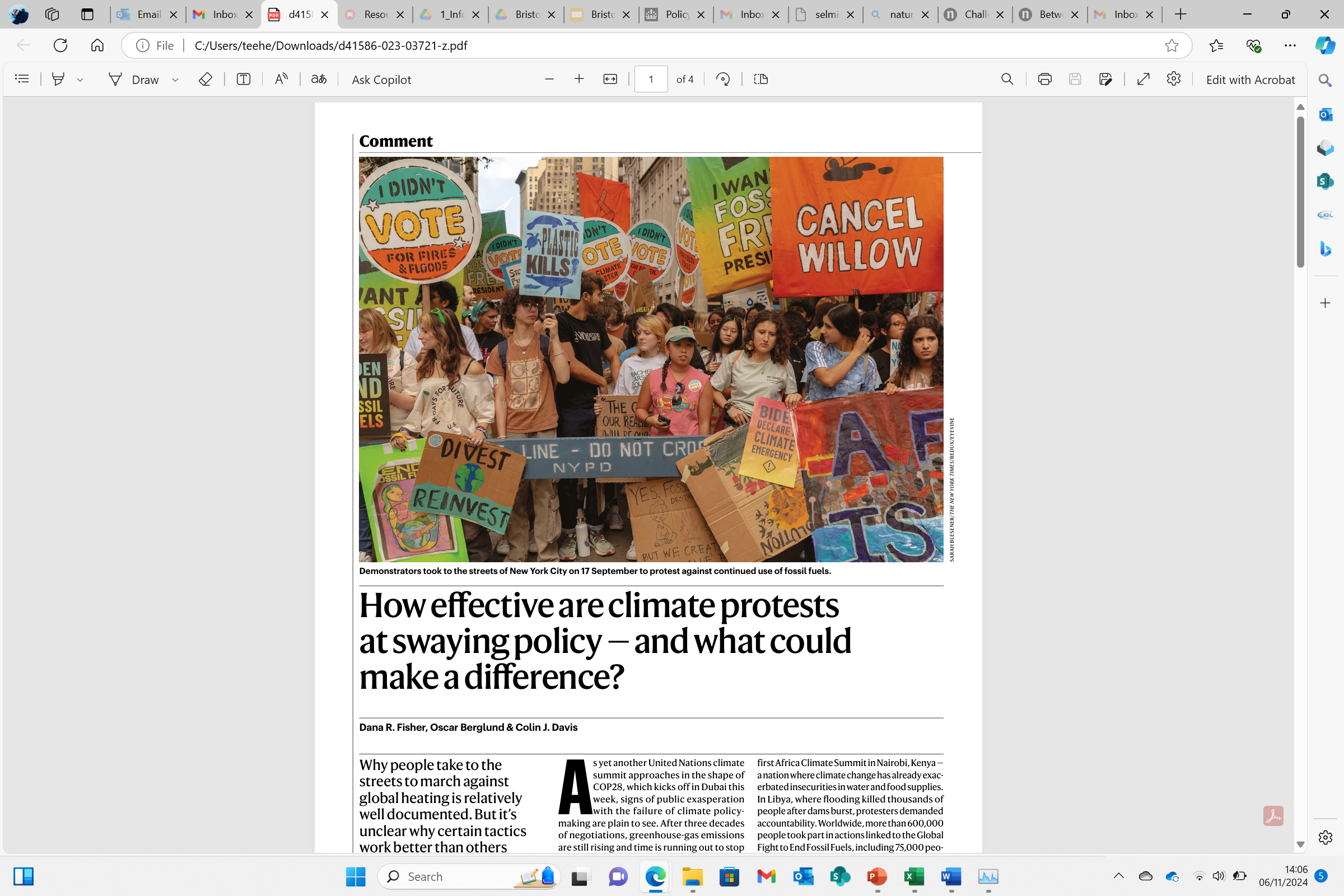 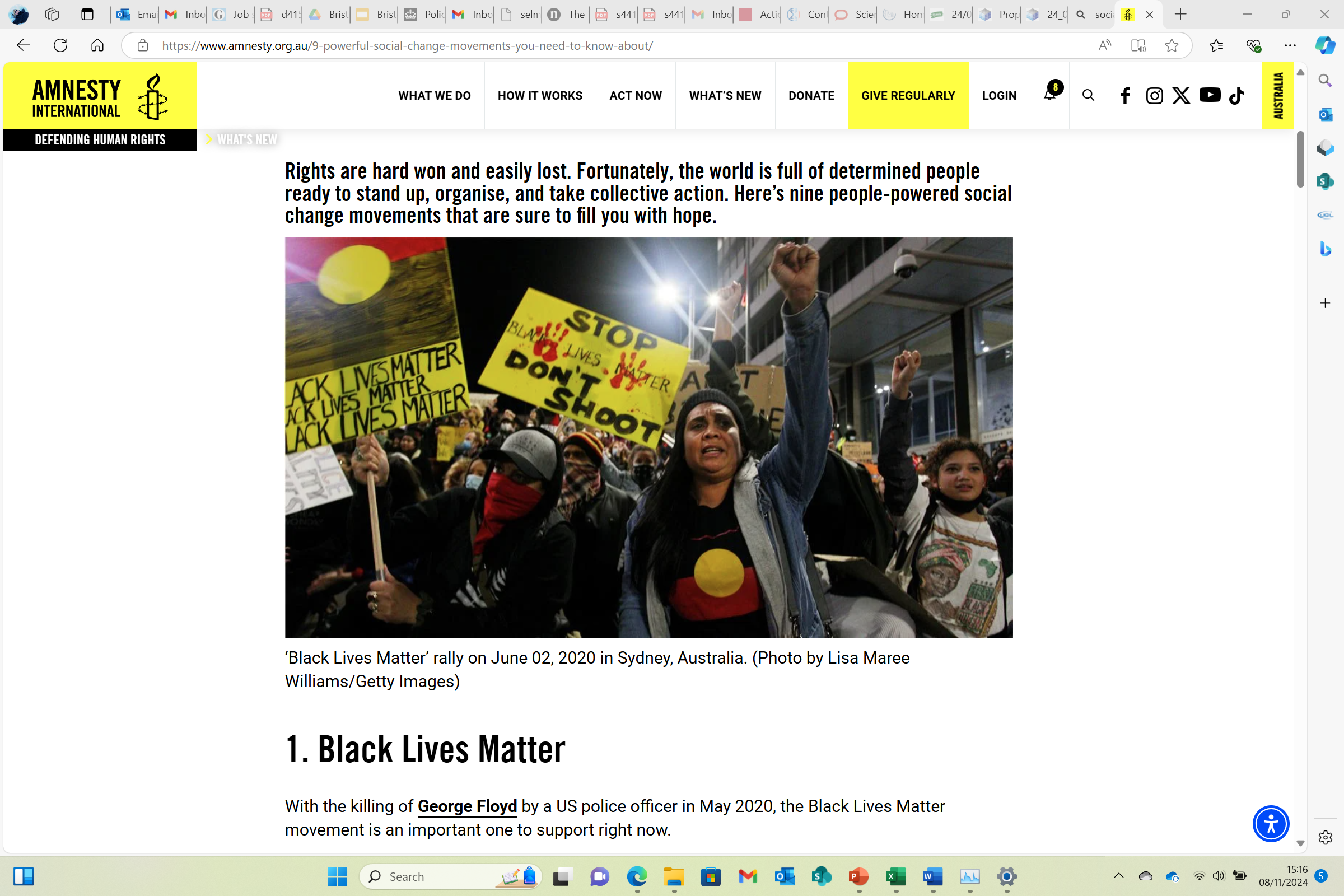 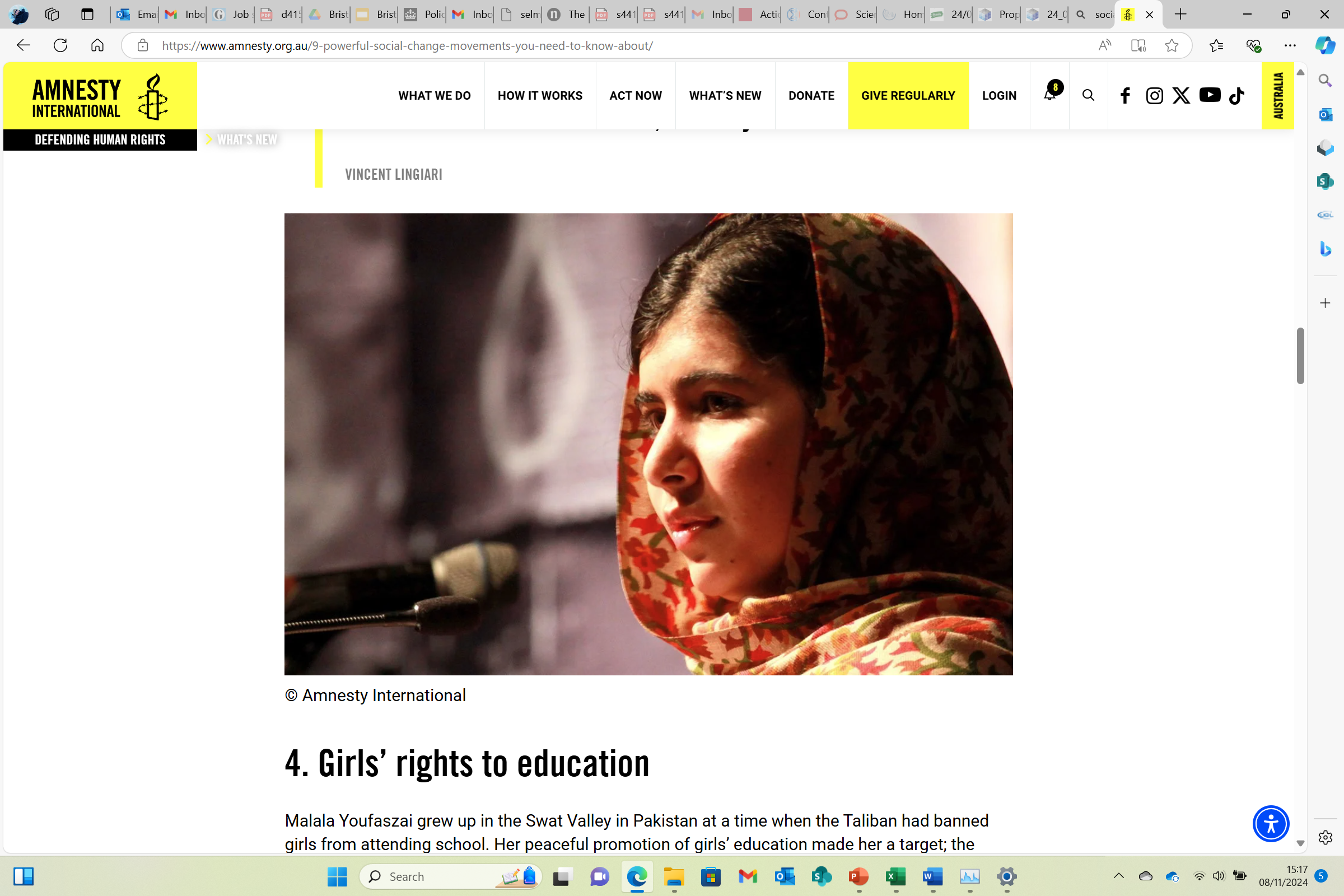 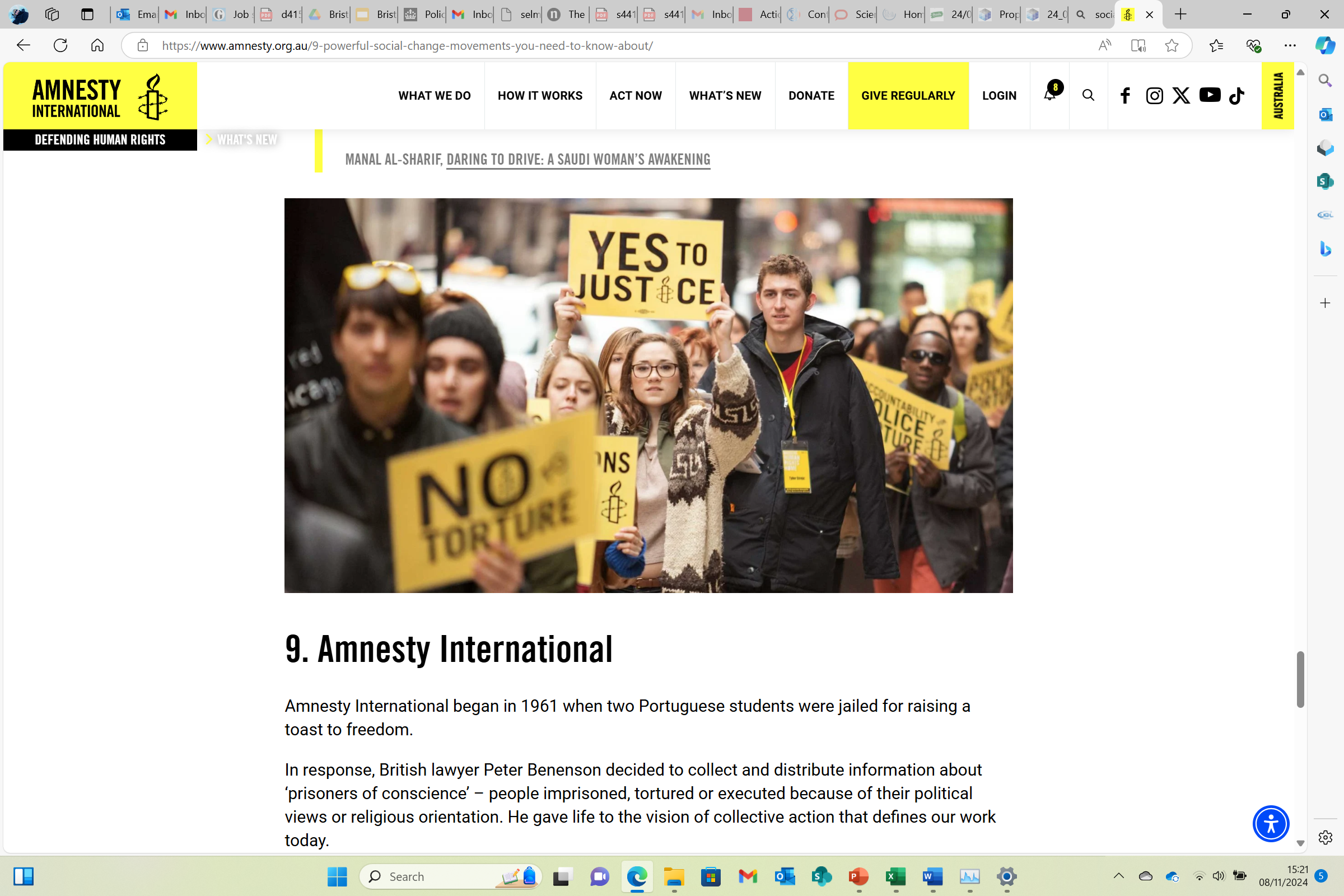 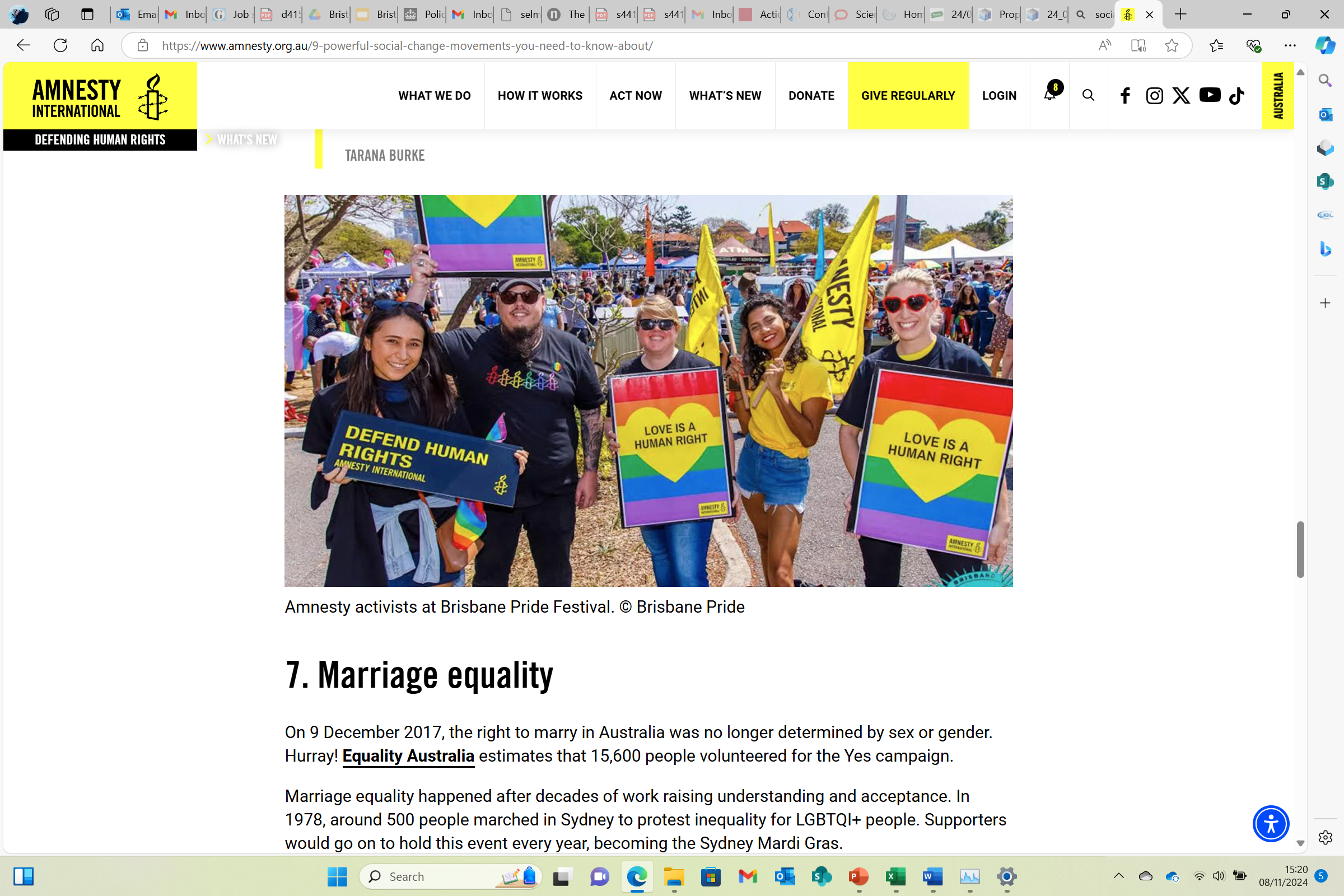 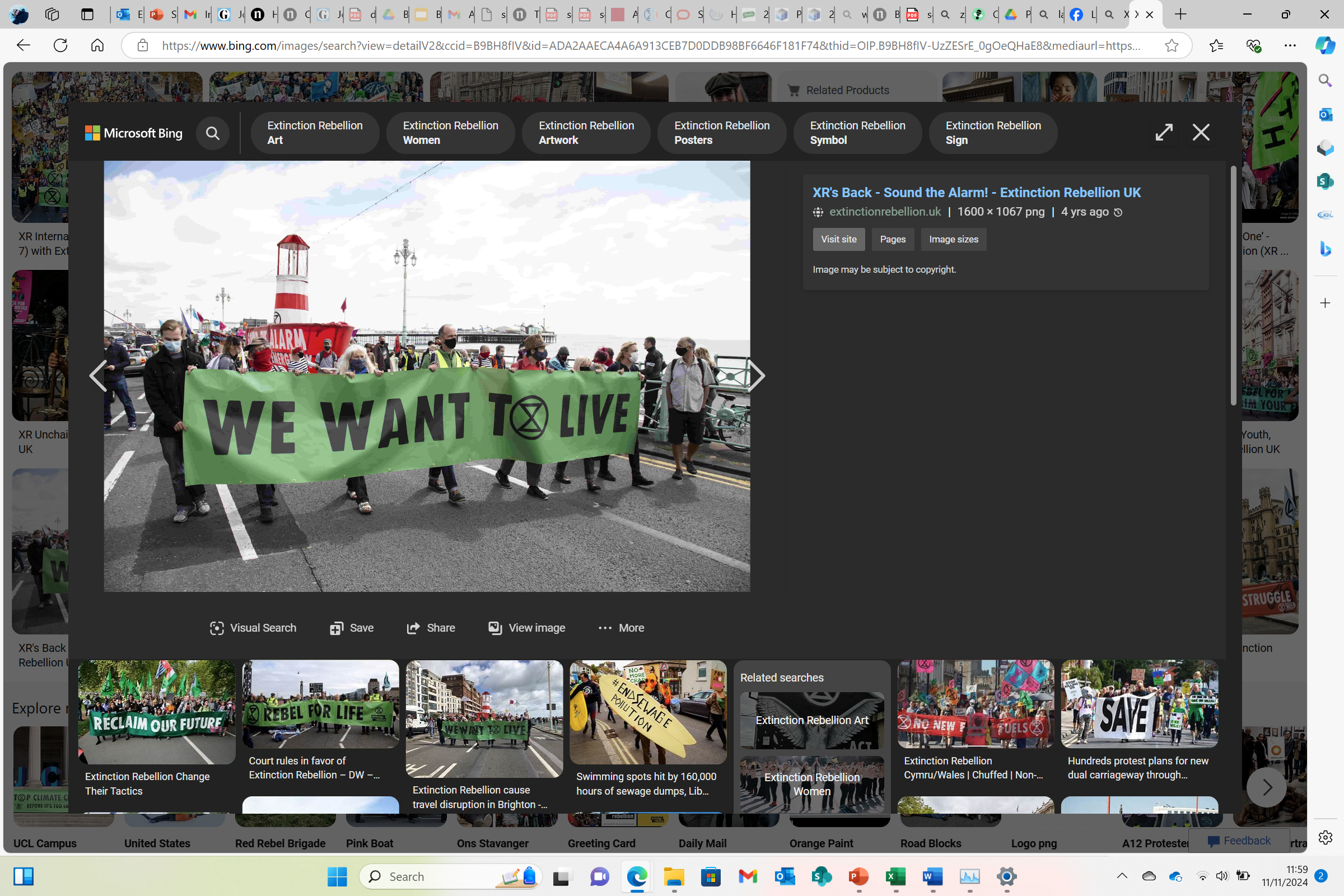 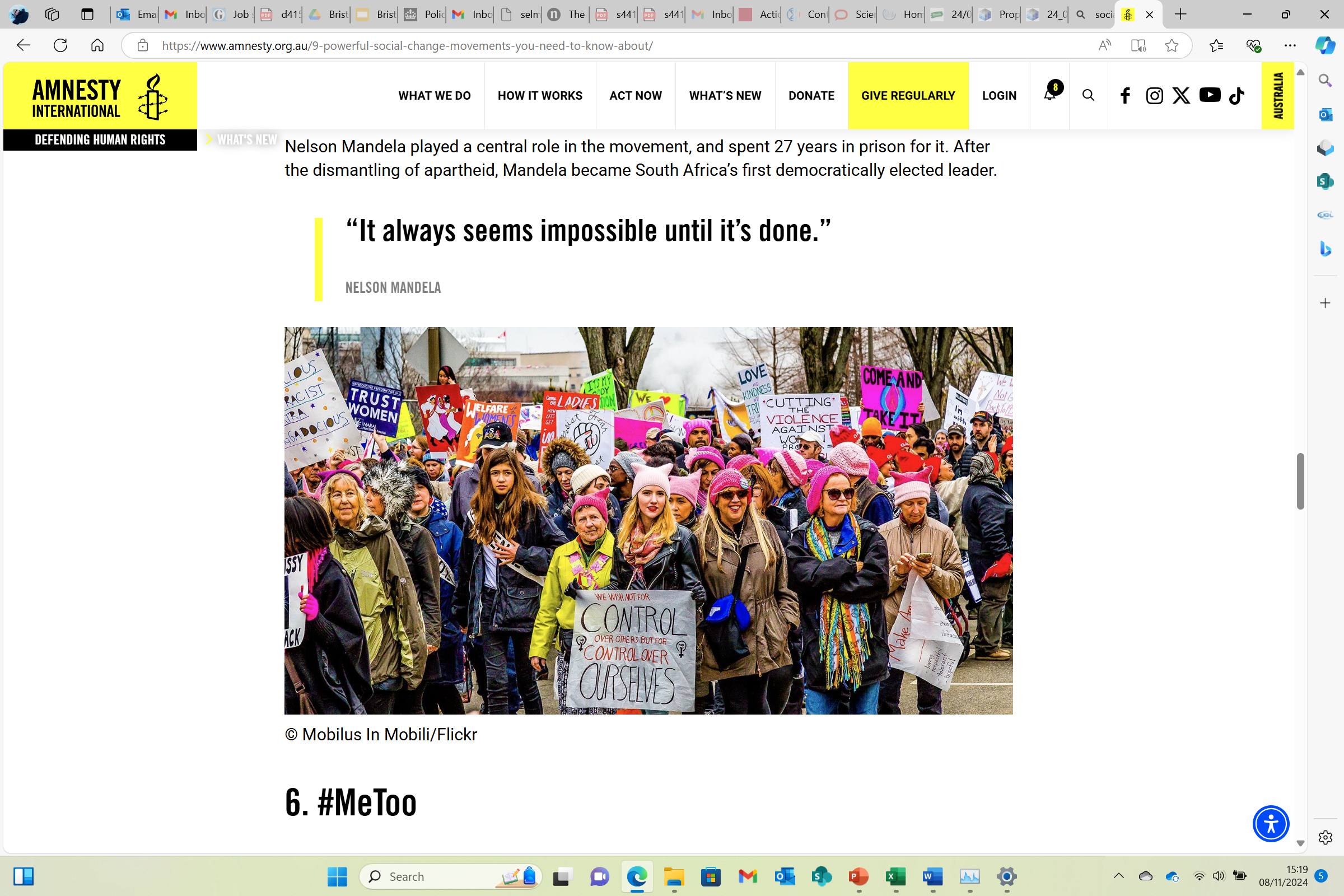 ….that are making a difference
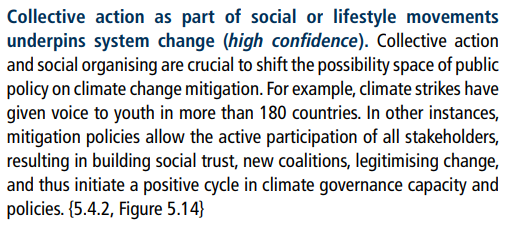 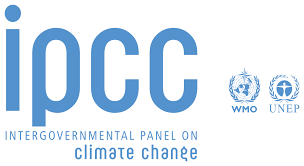 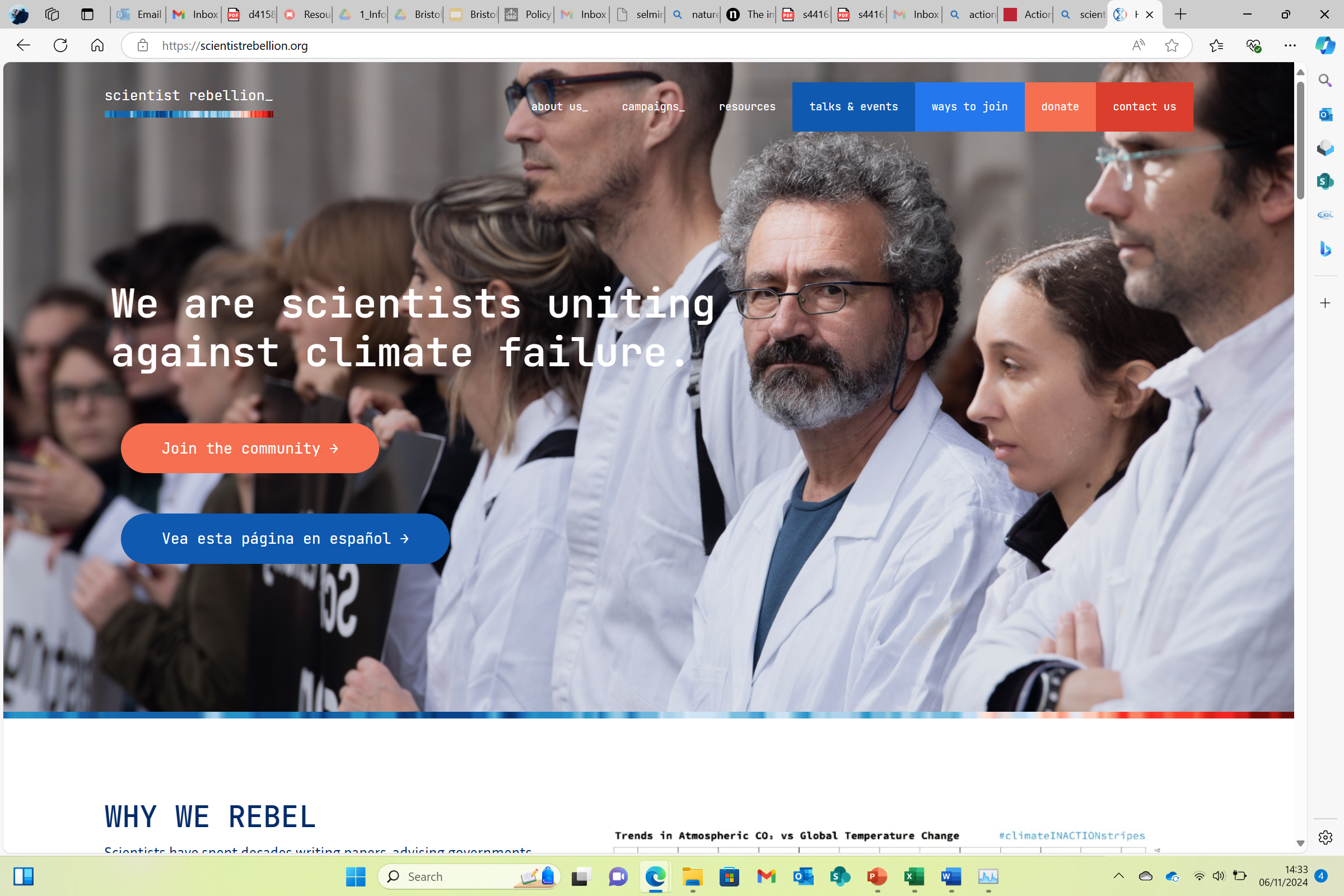 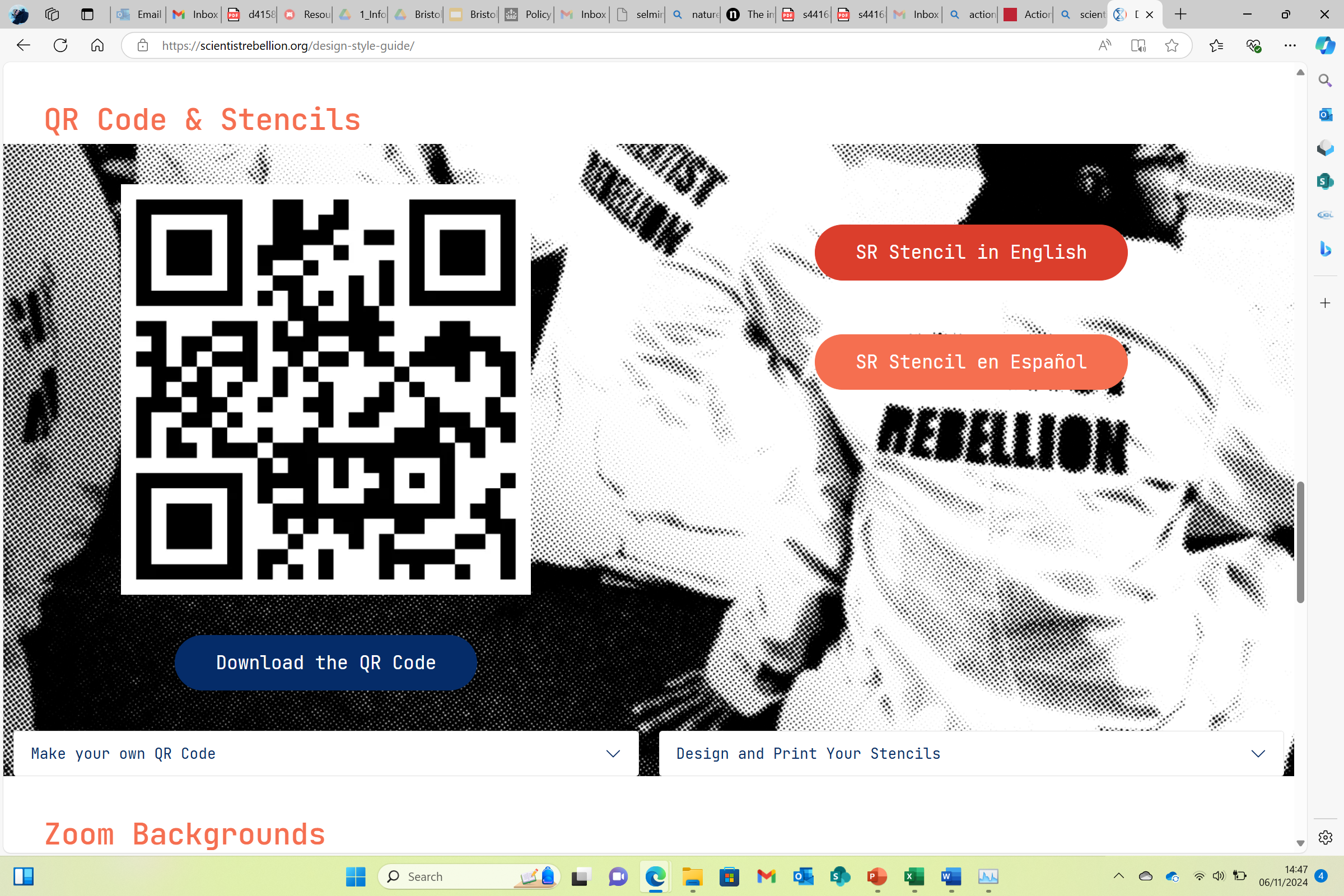 Scientist Rebellion – 32 countries
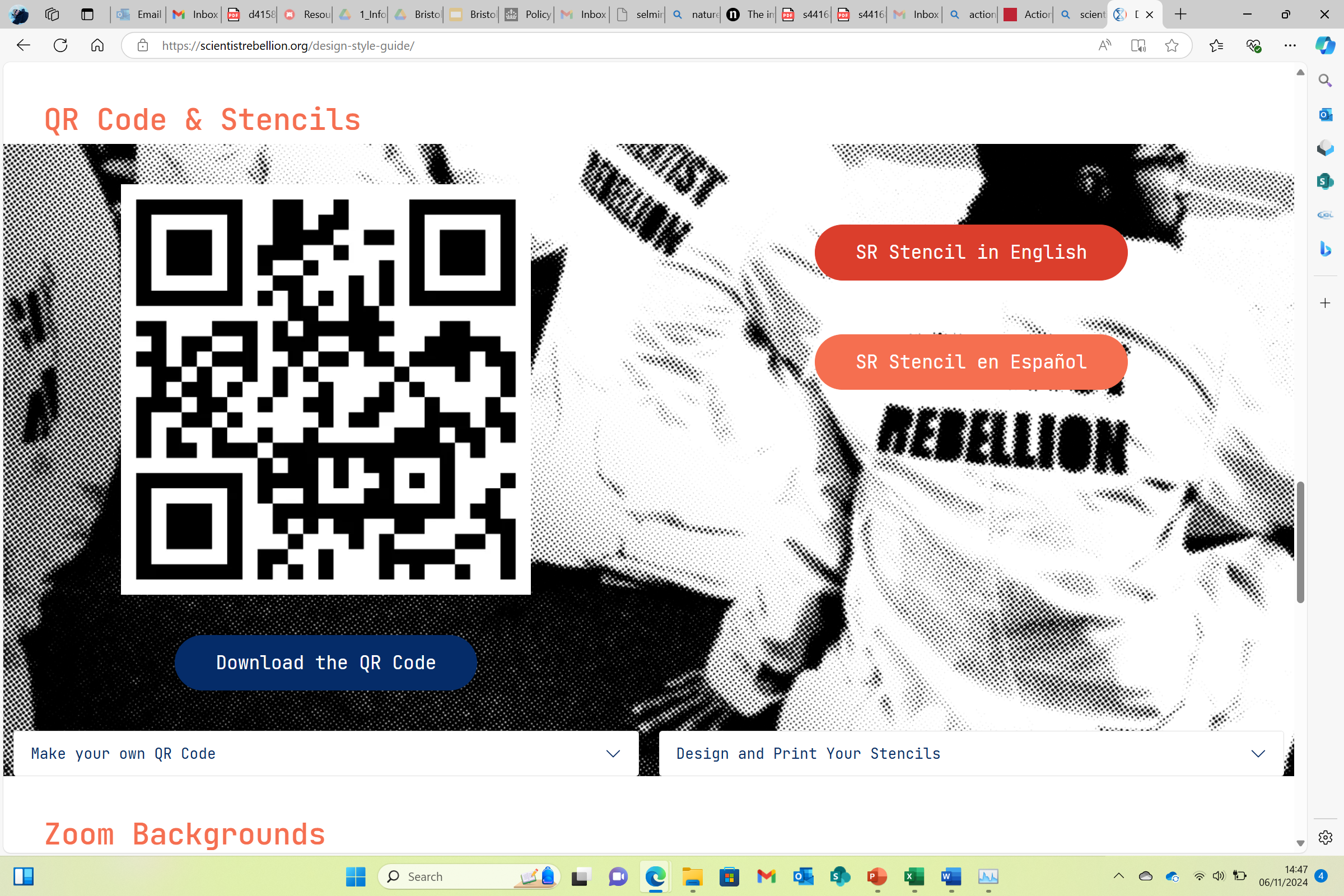 National group contacts at
https://scientistrebellion.org/contact-us
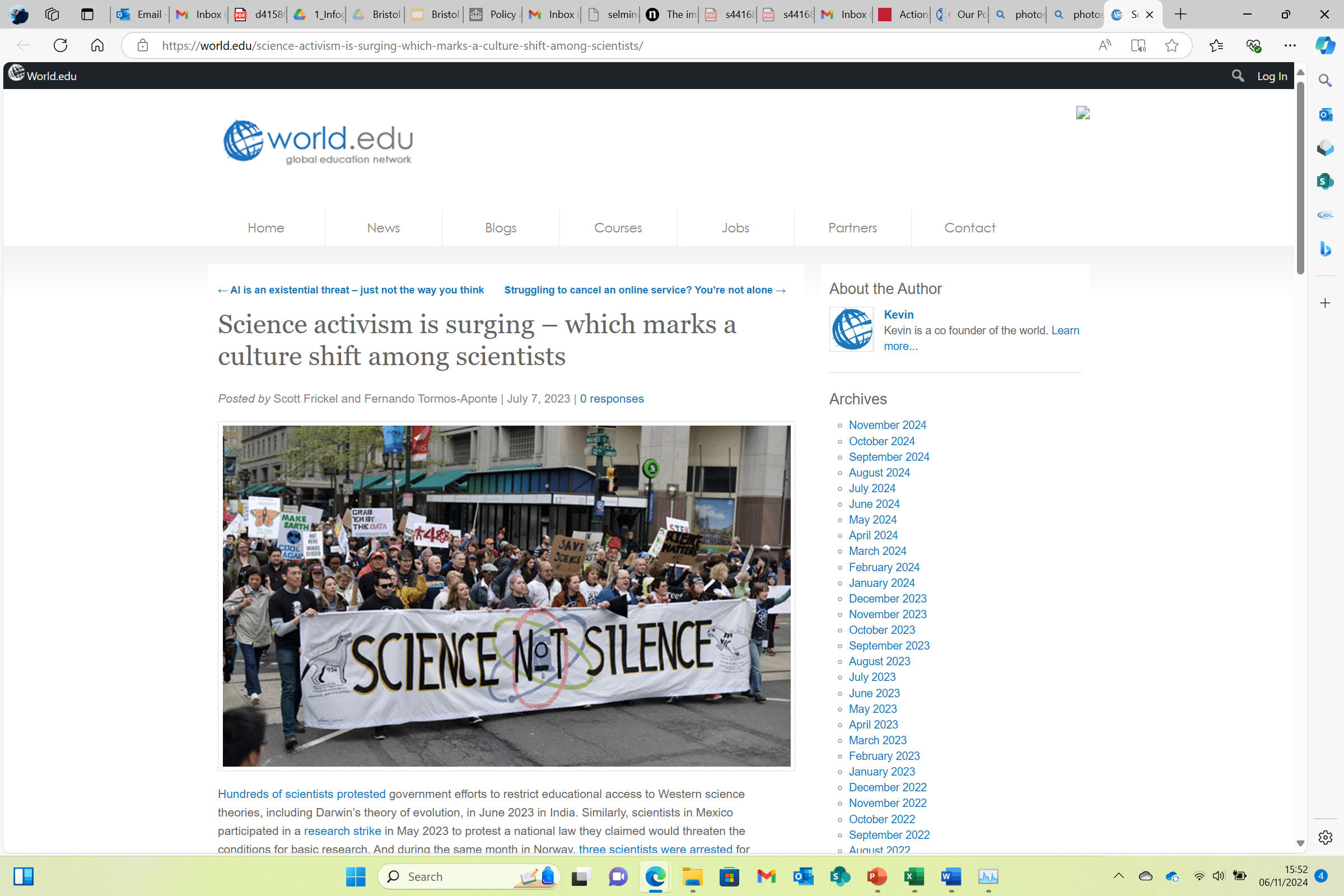 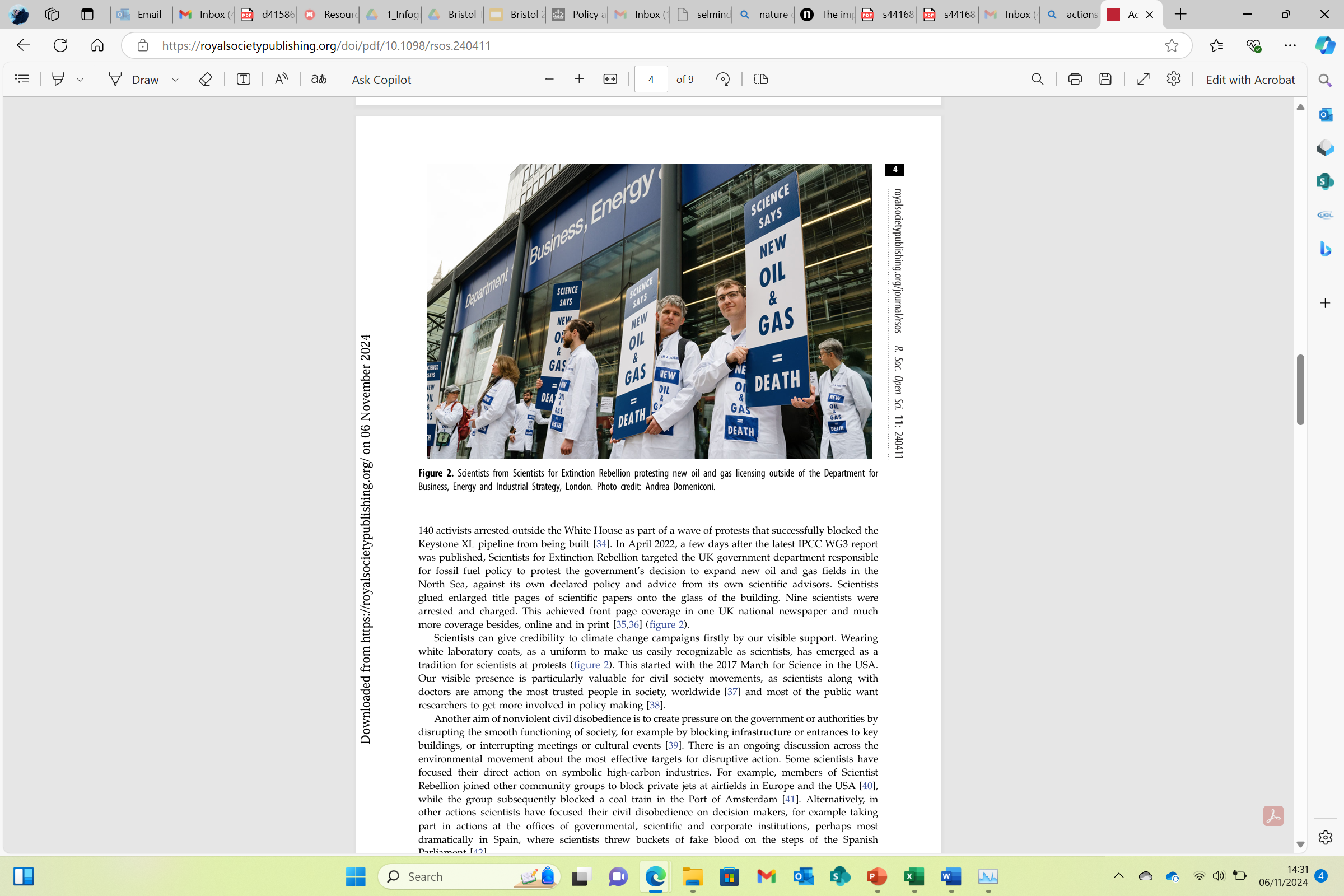 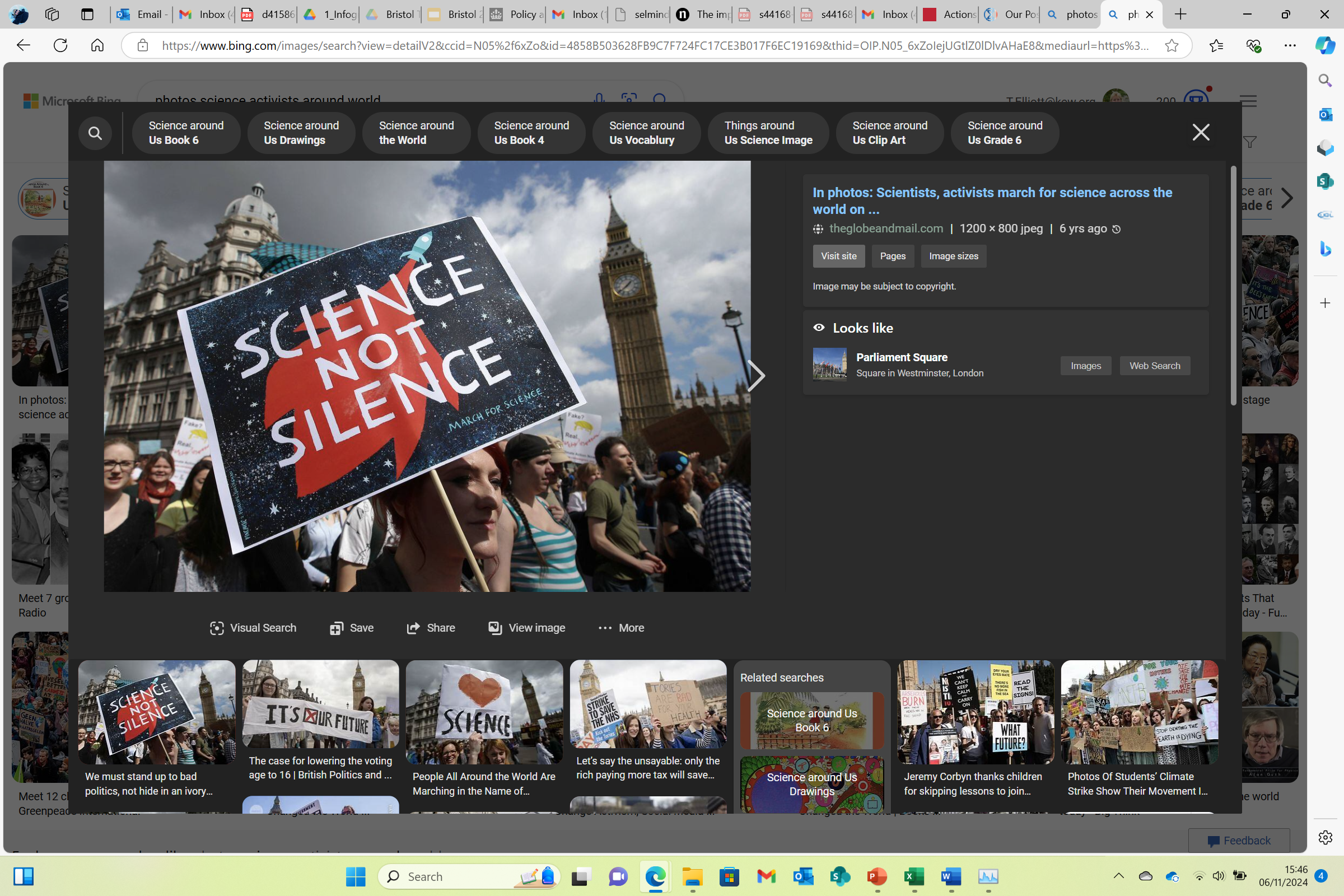 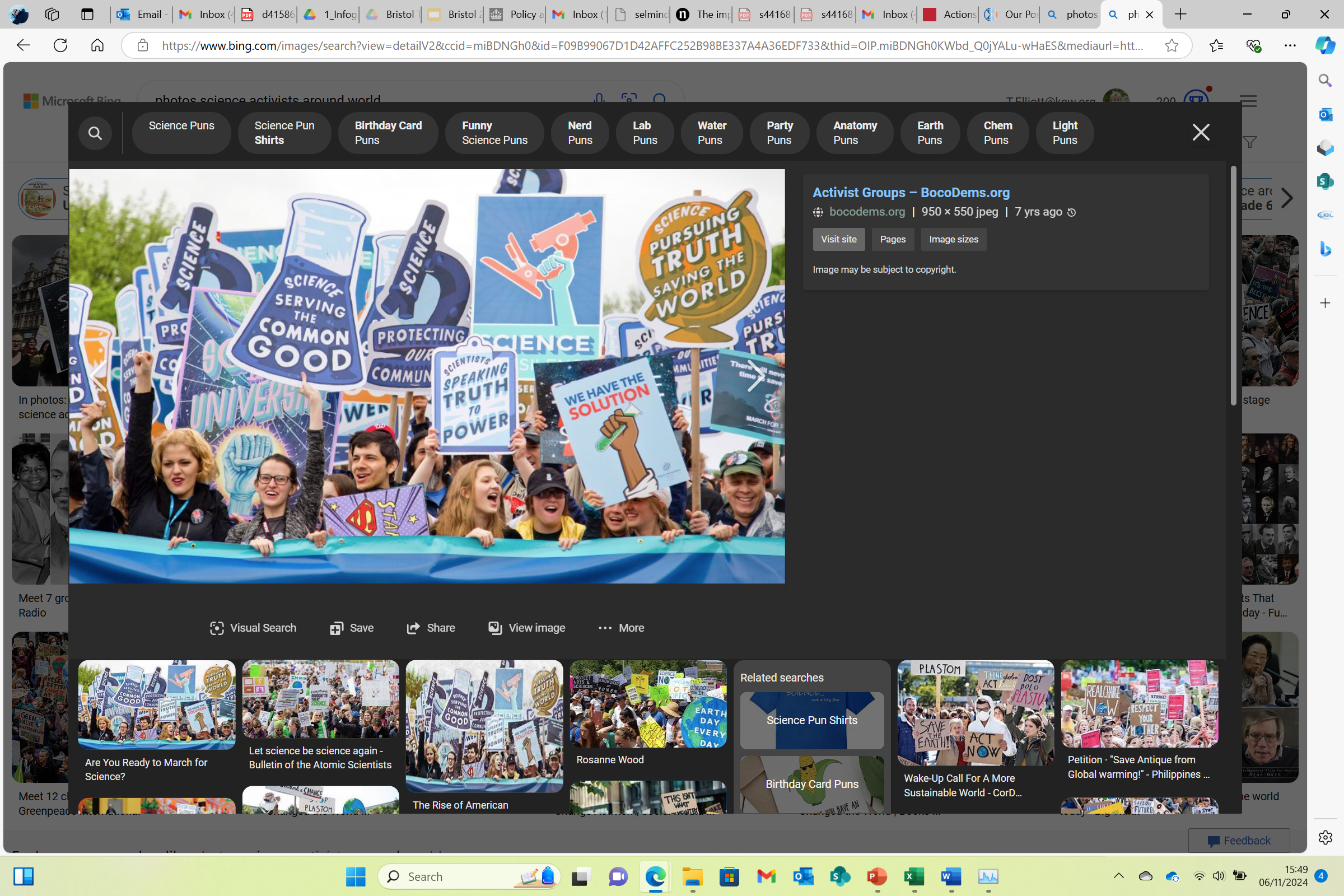 [Speaker Notes: .]
Targeted interventions – government, insurance, law, museums
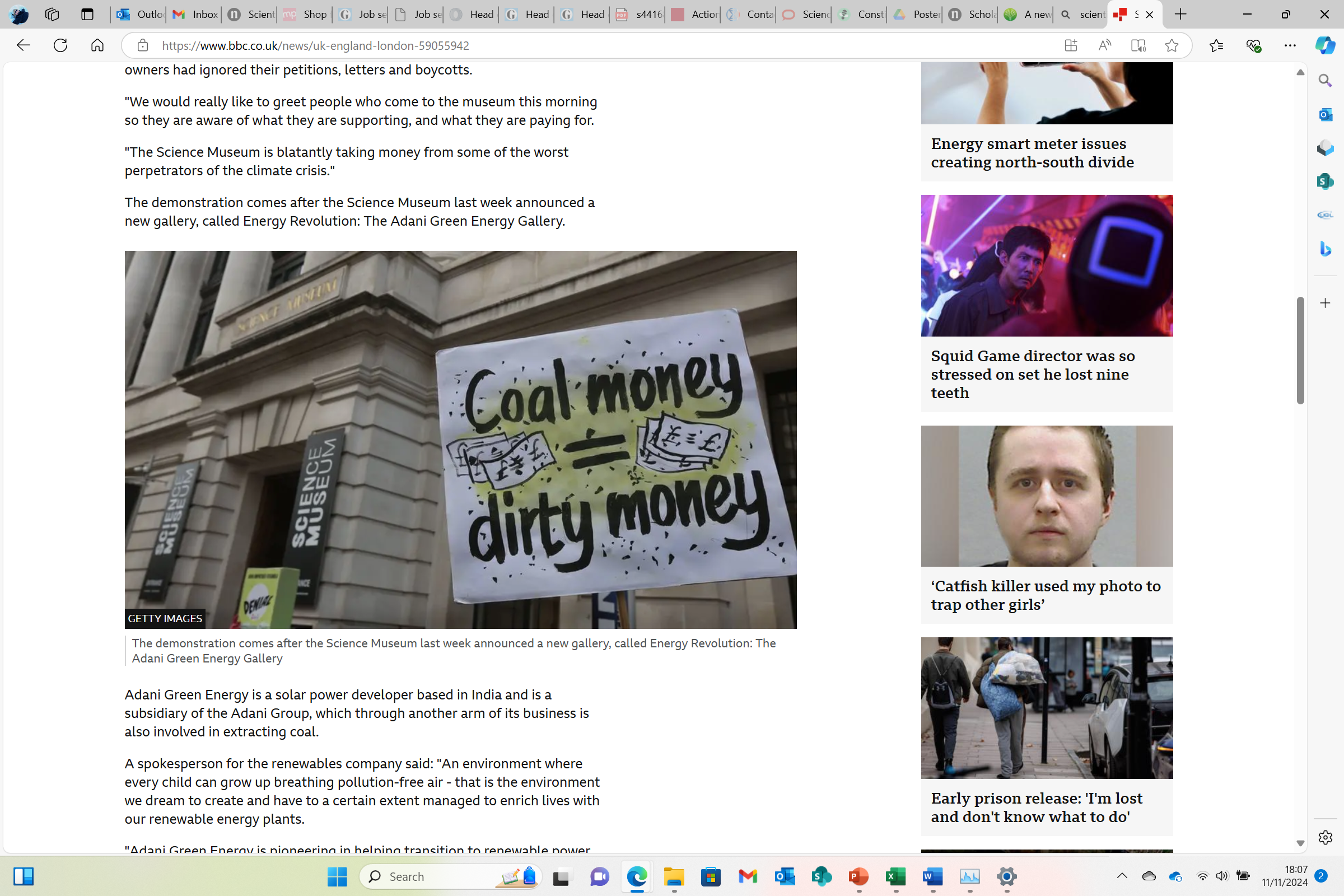 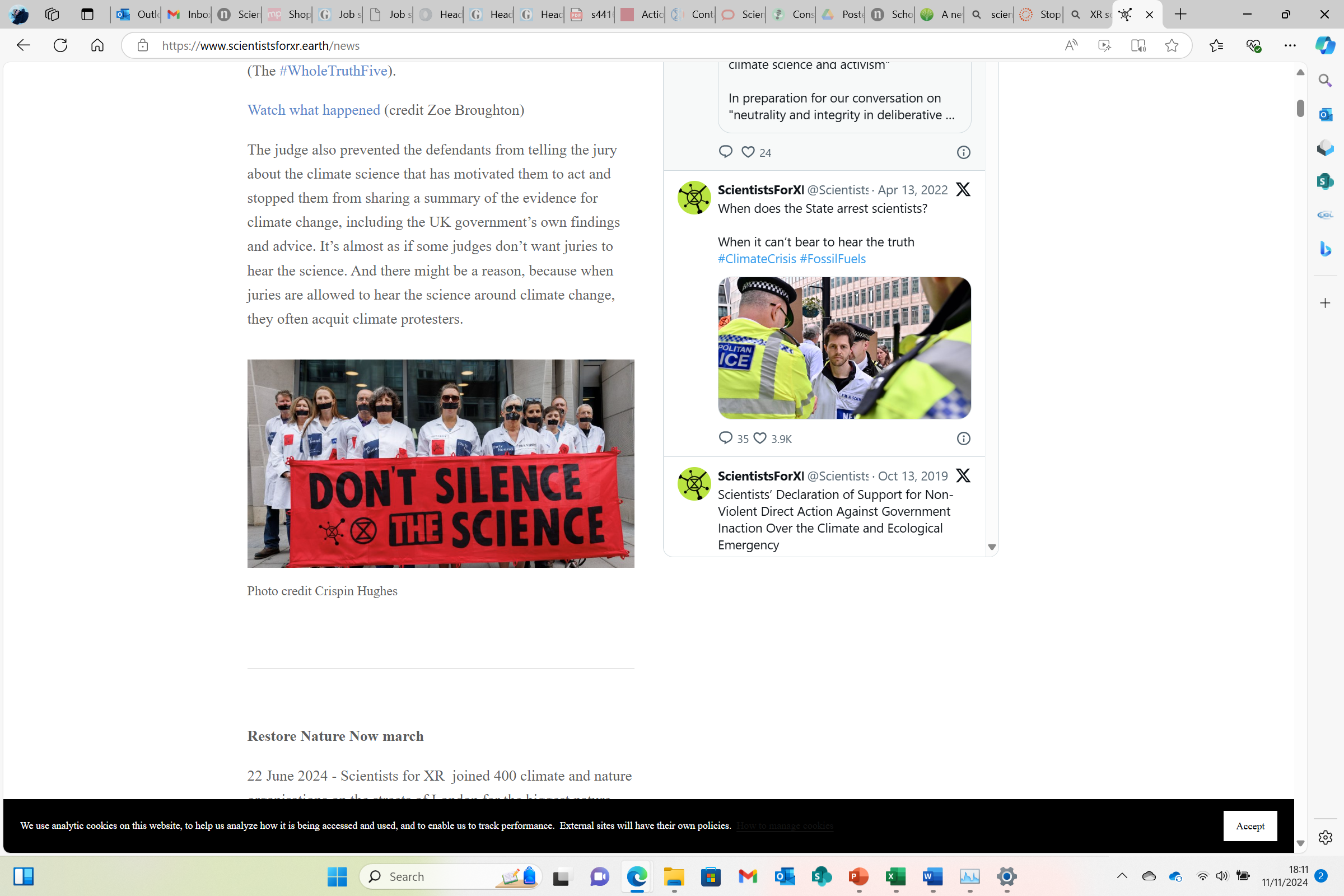 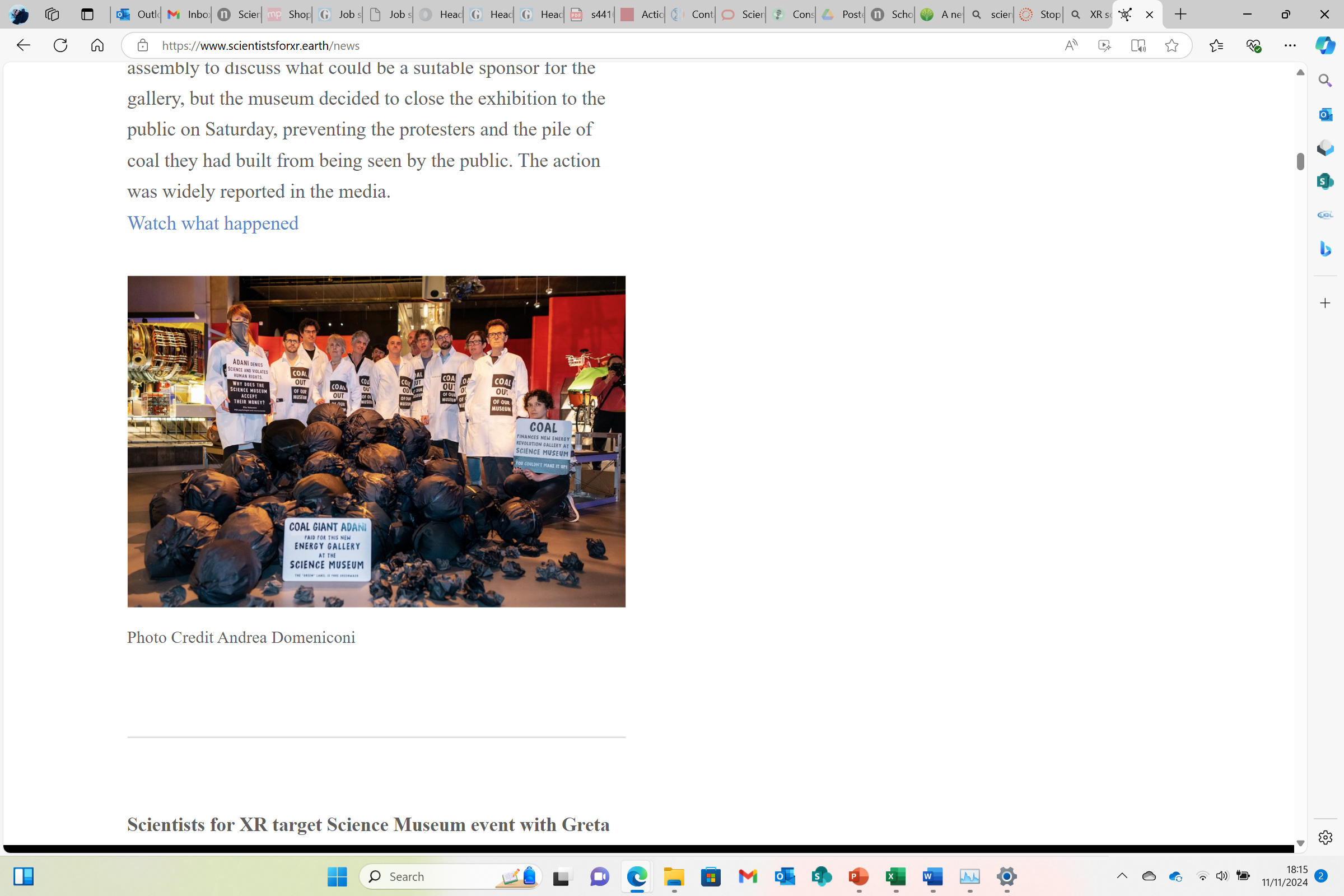 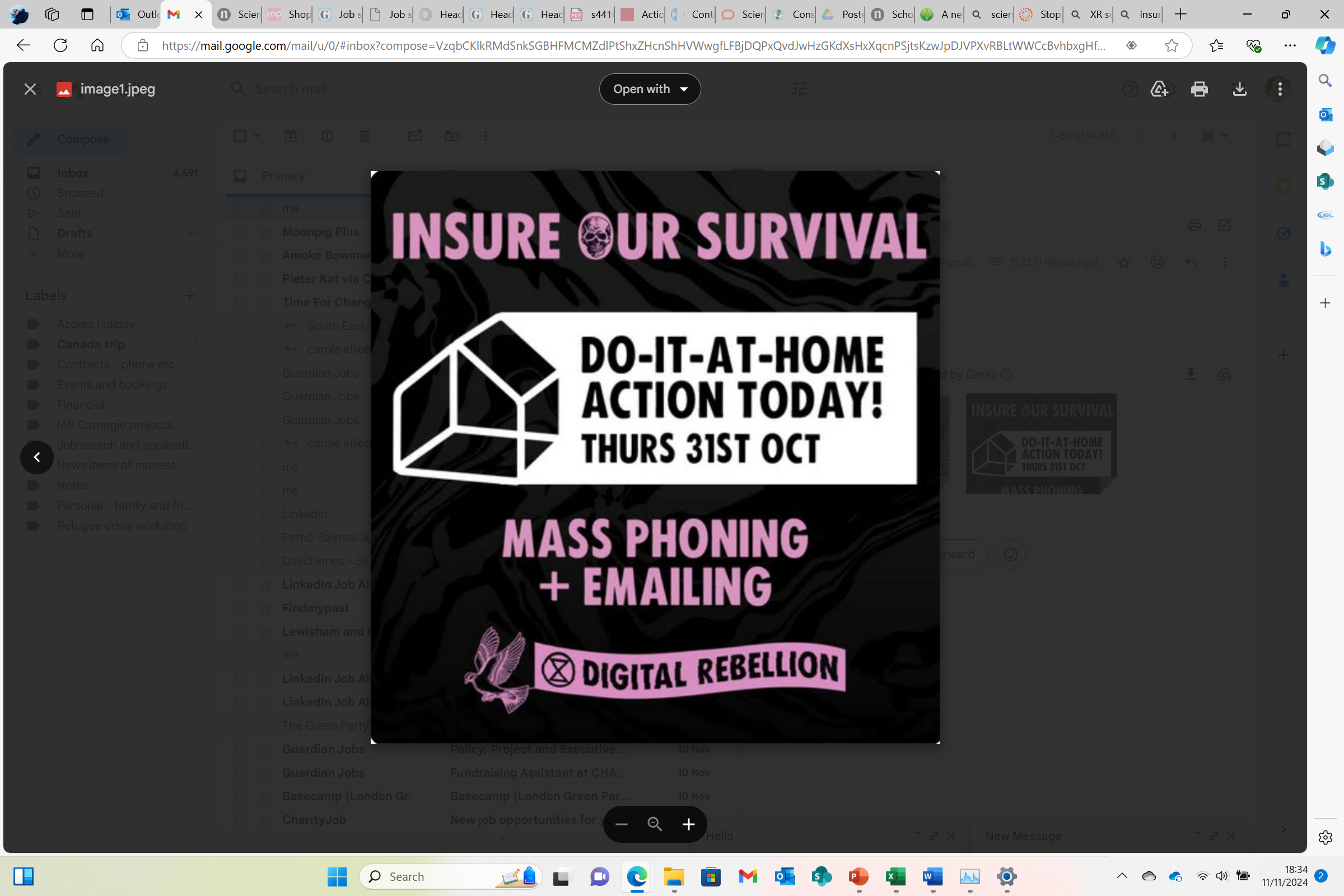 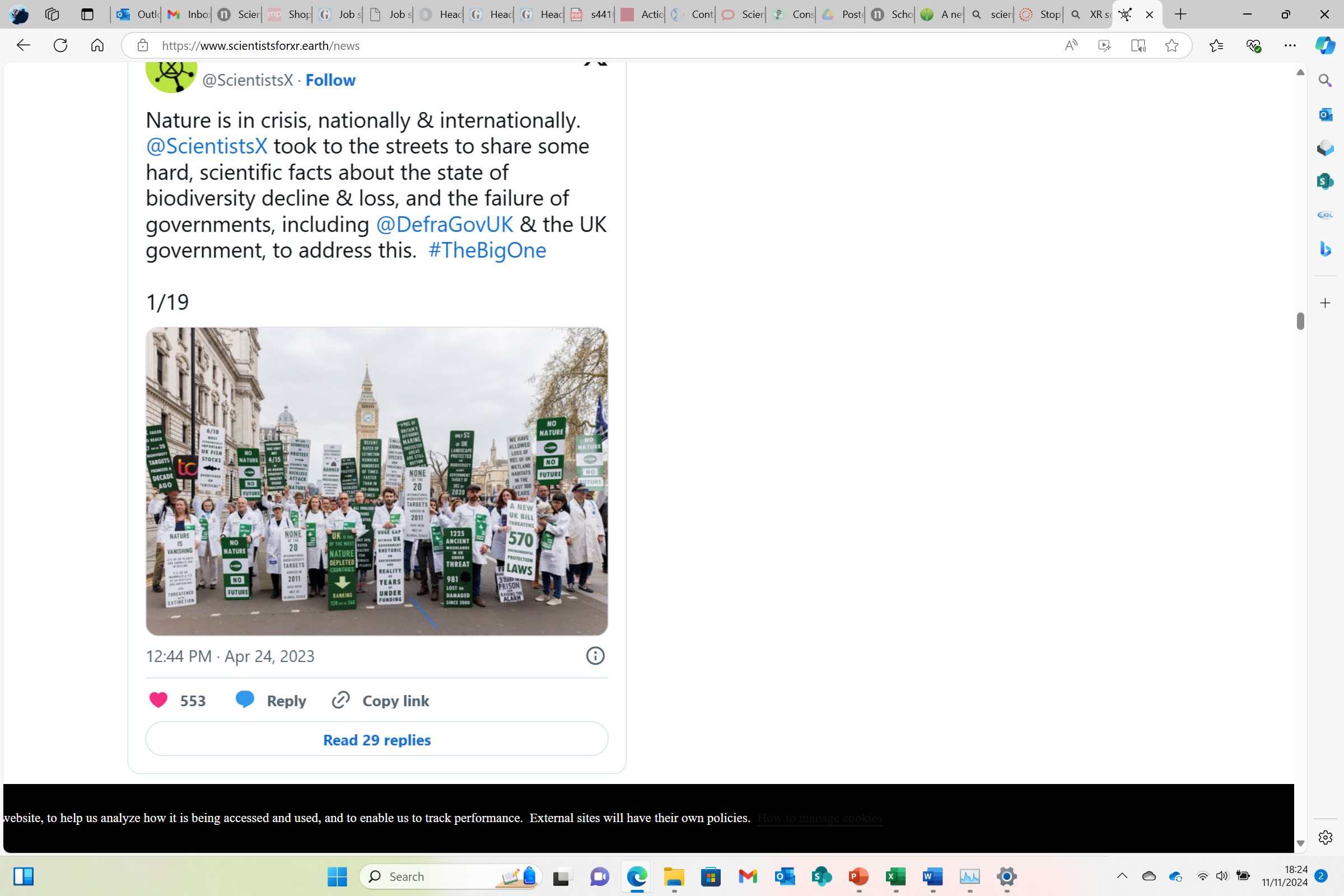 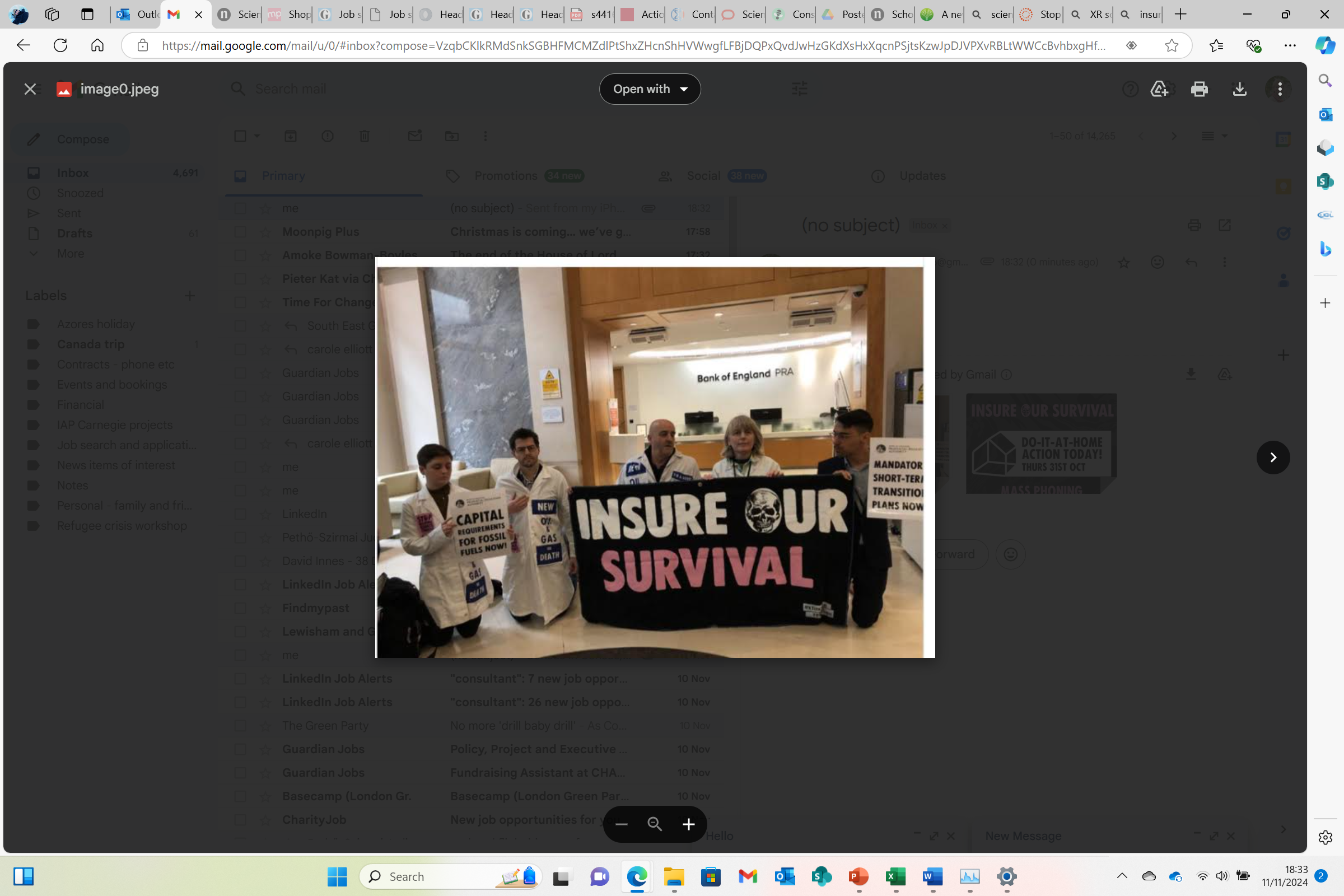 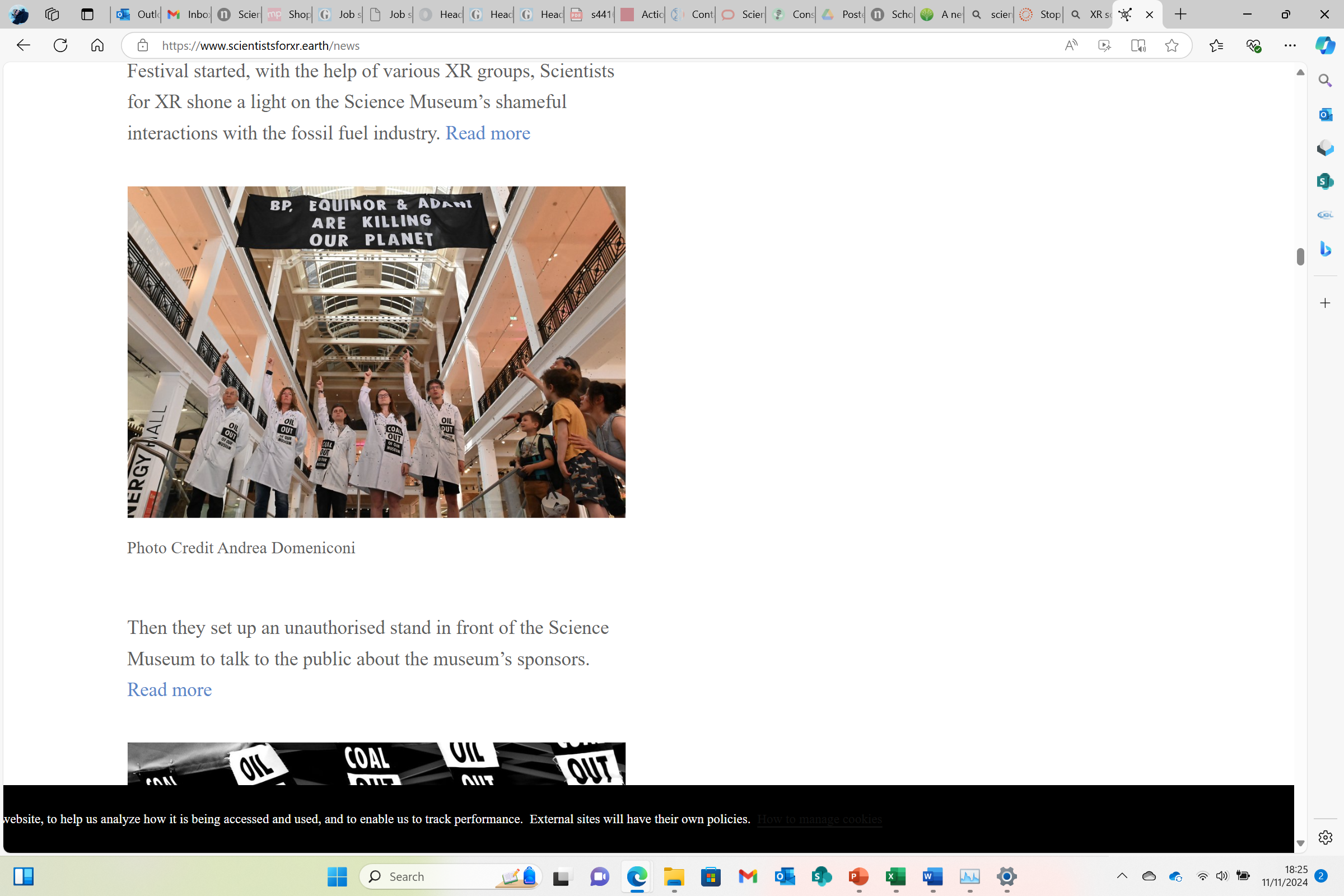 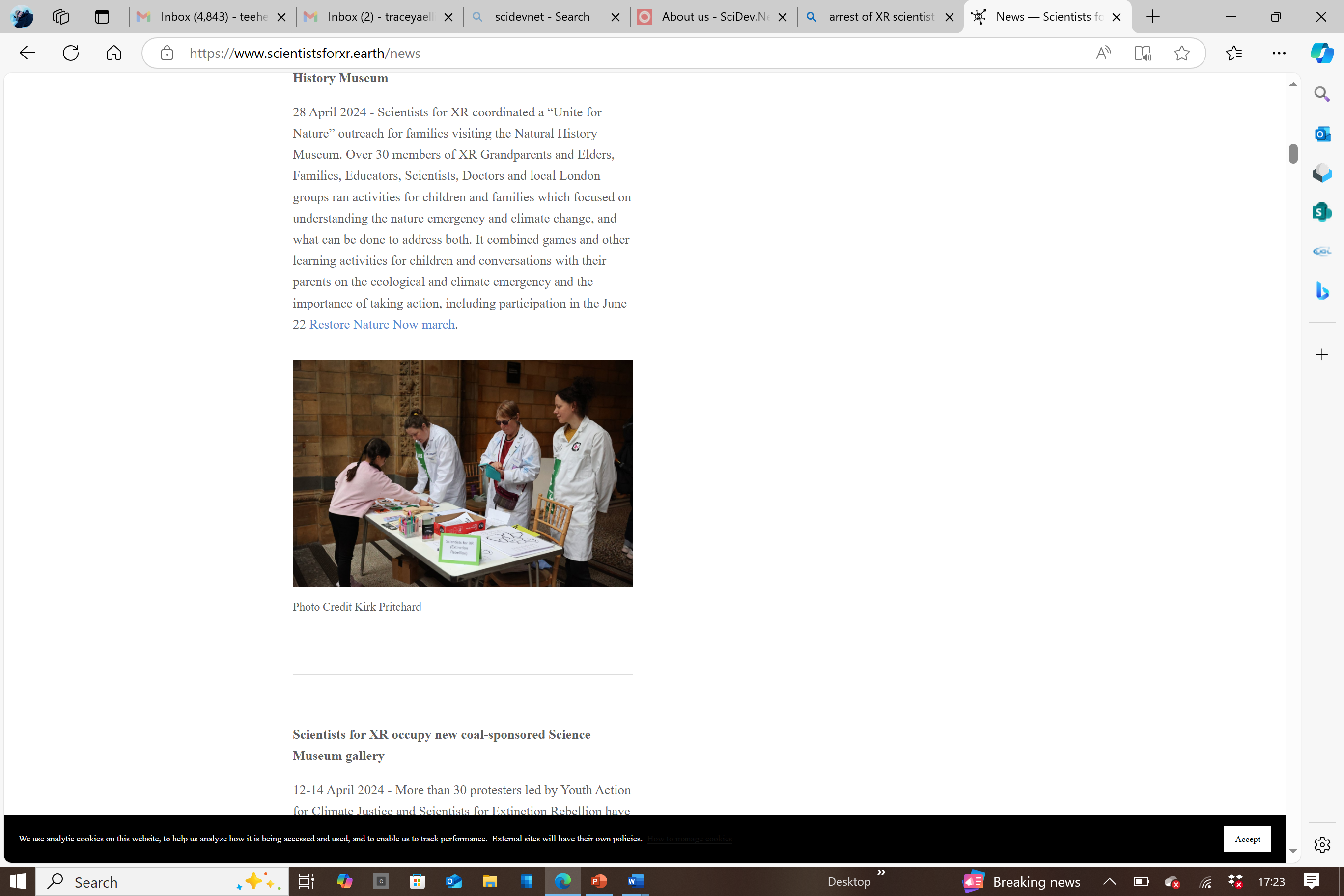 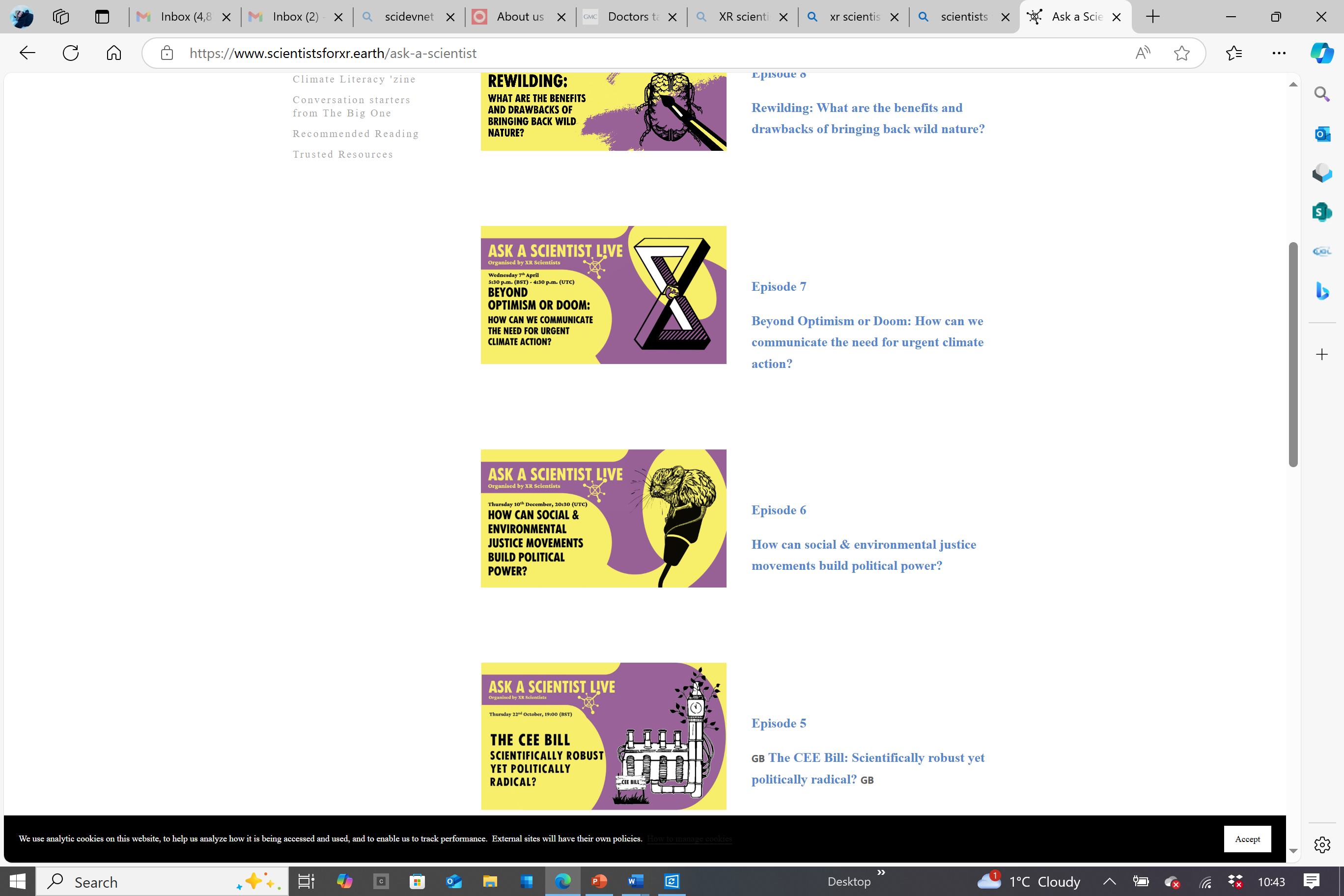 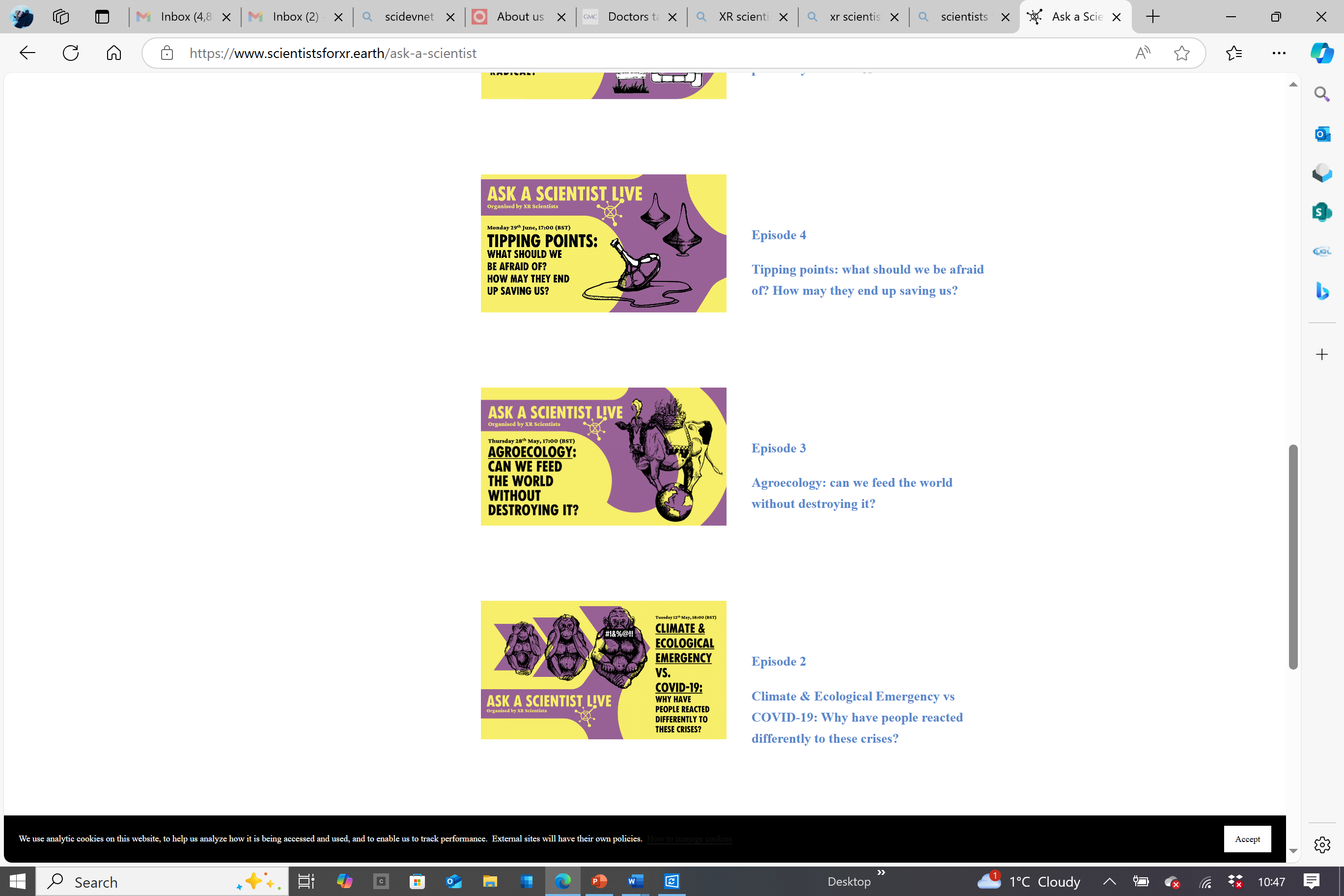 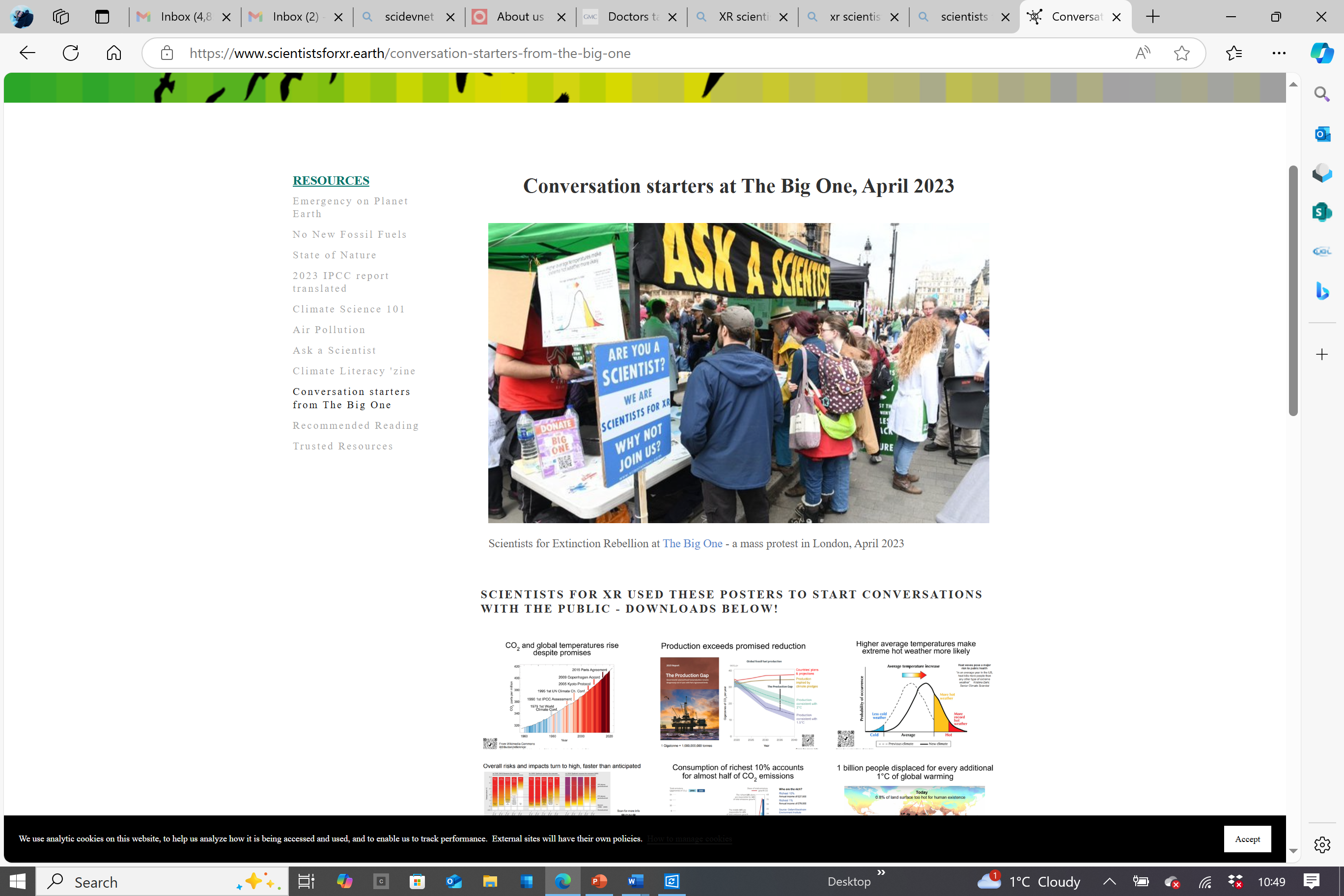 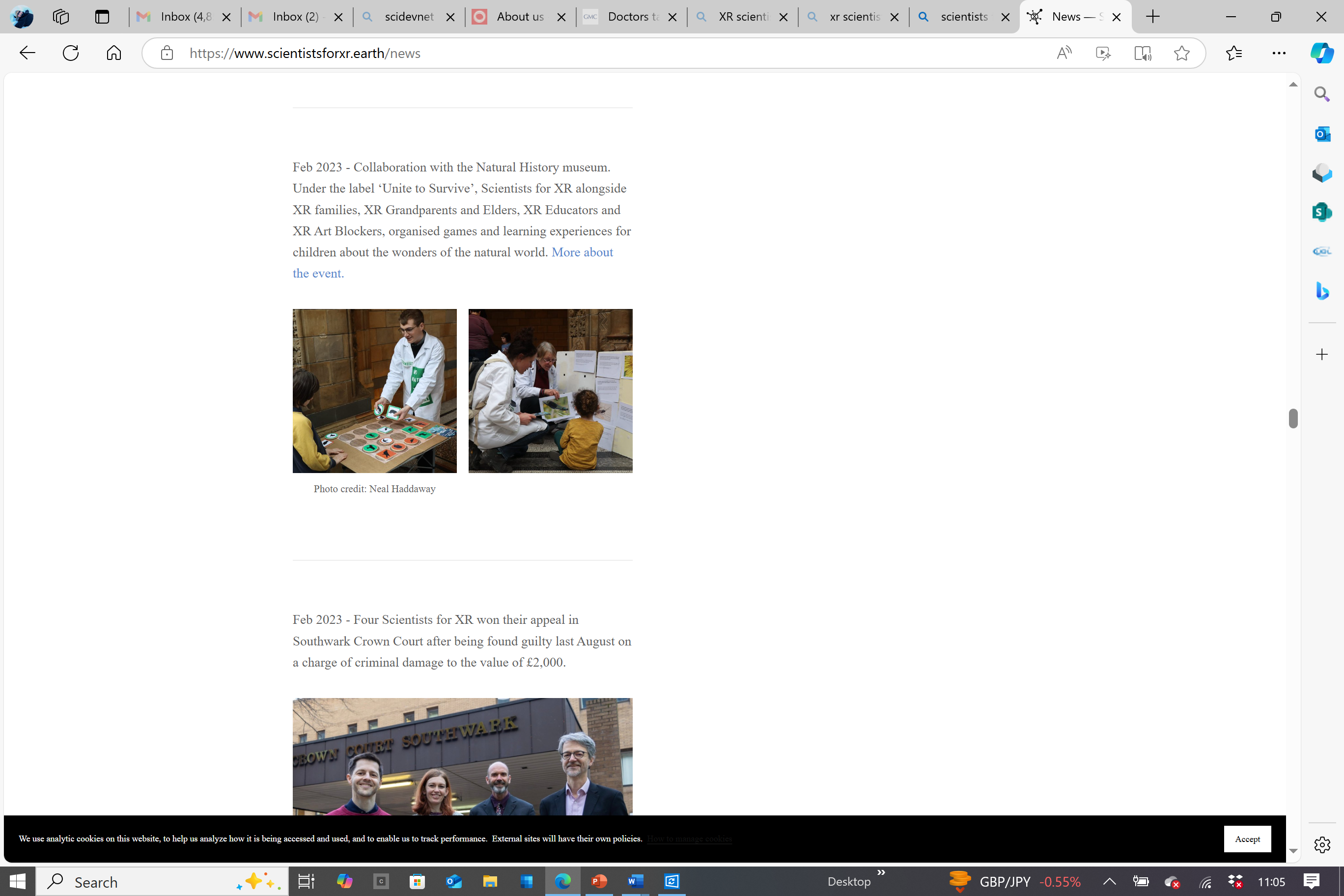 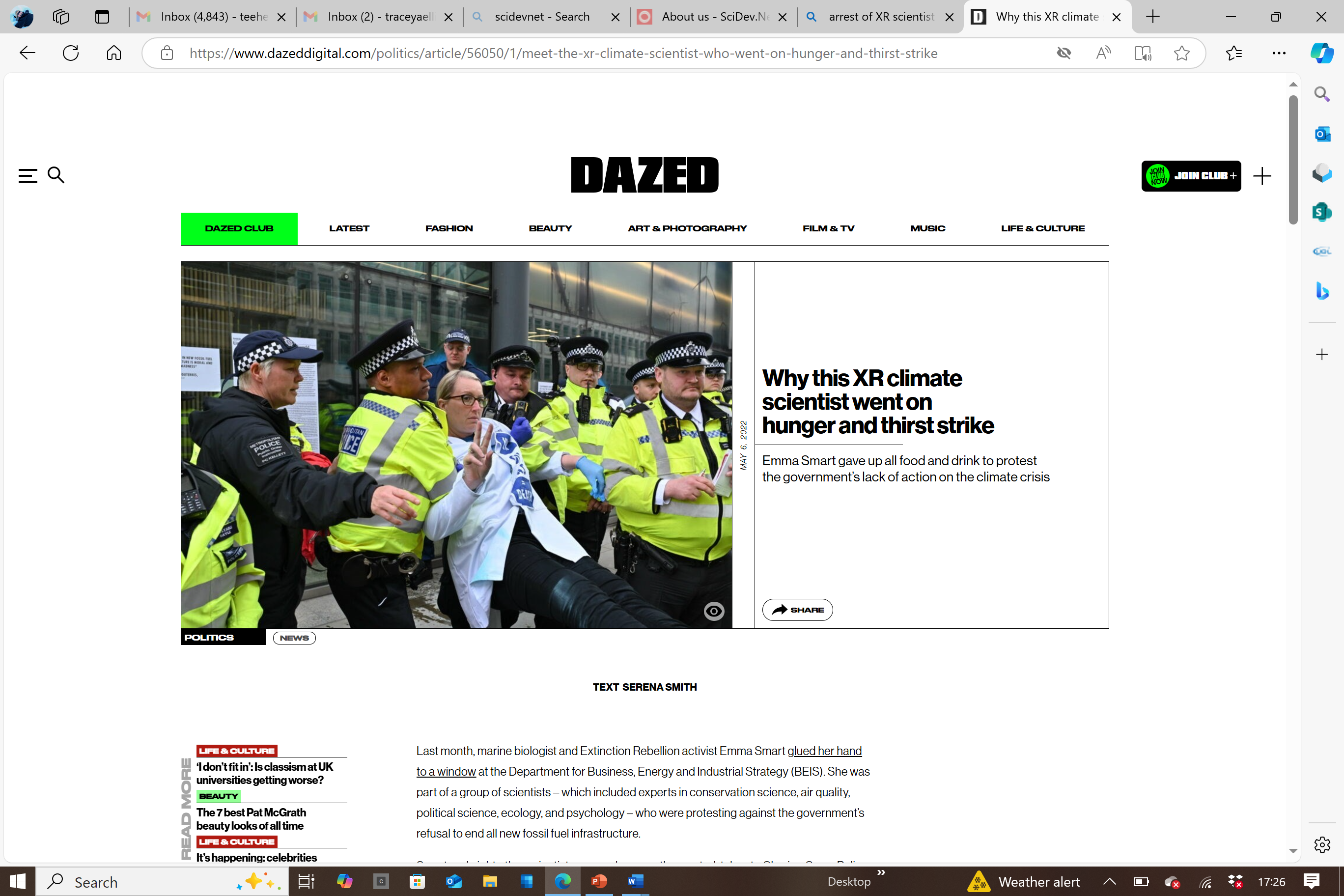 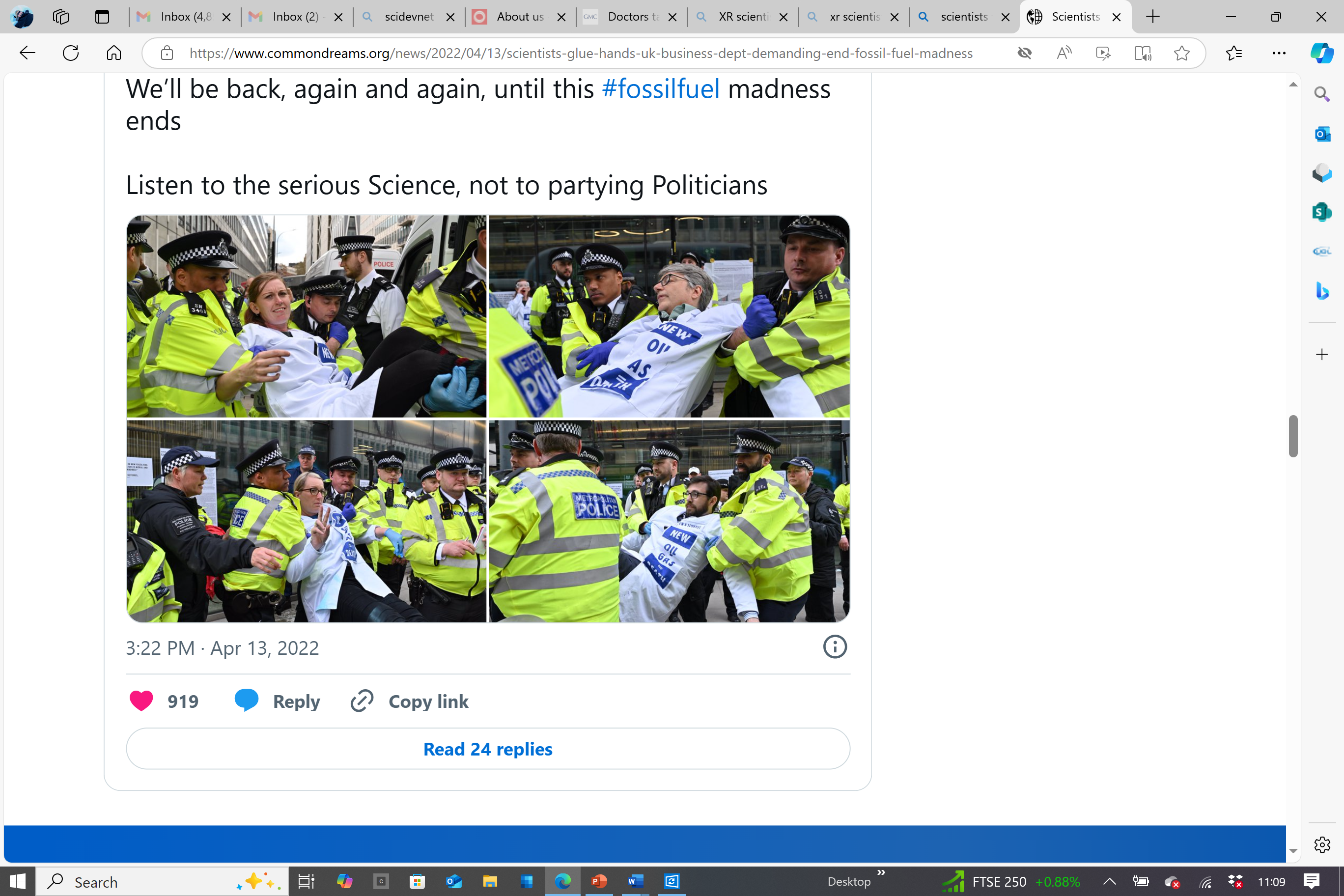 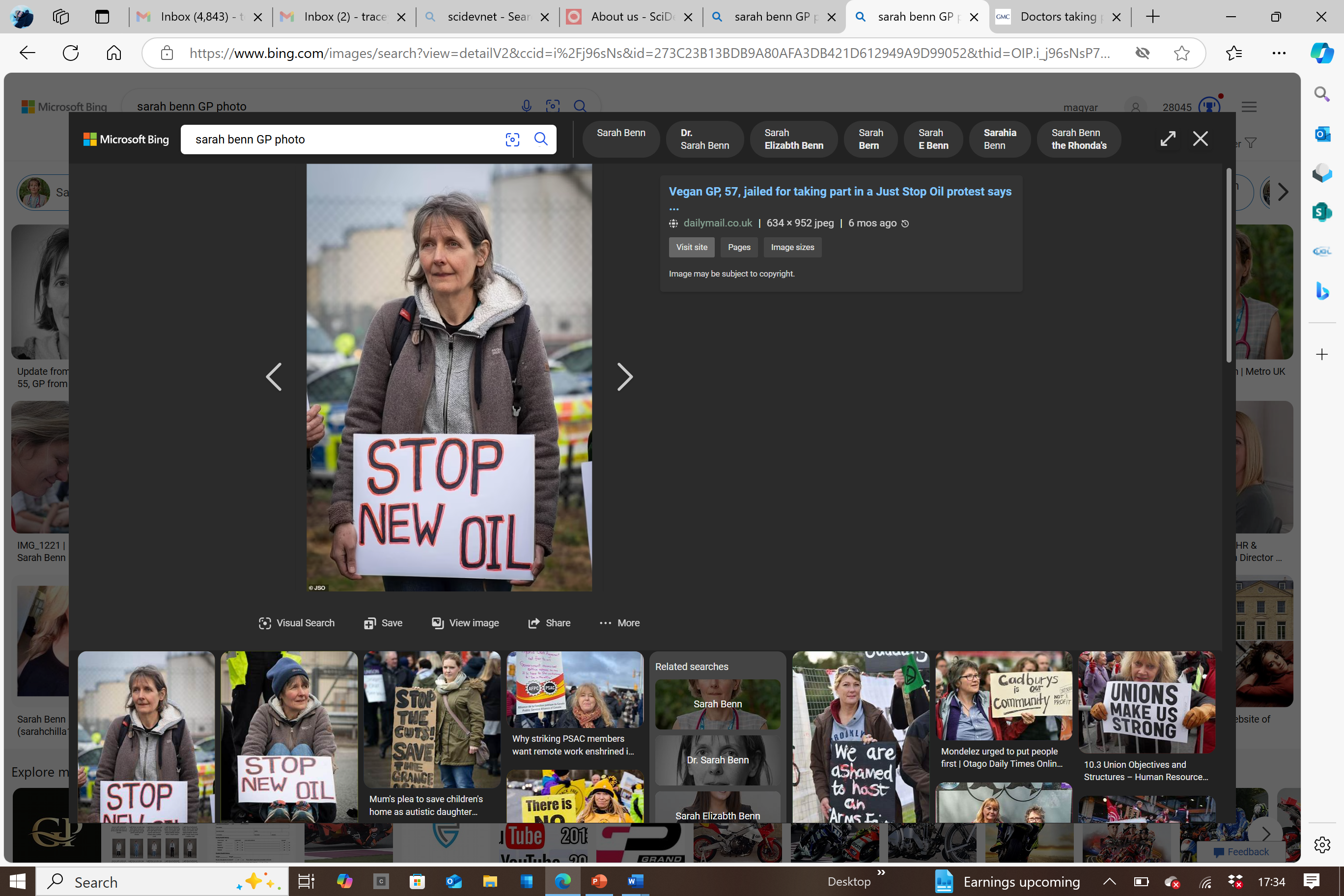 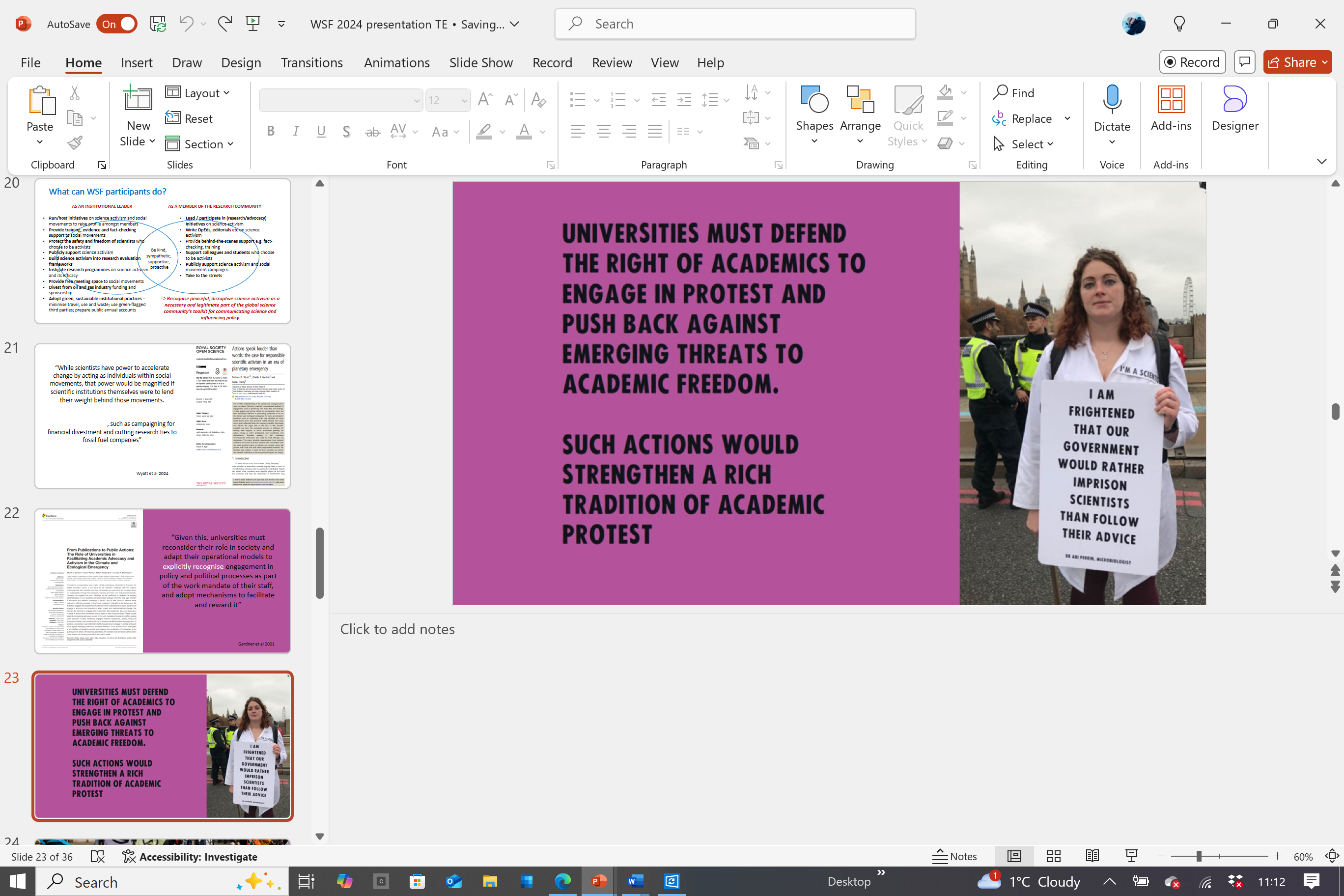 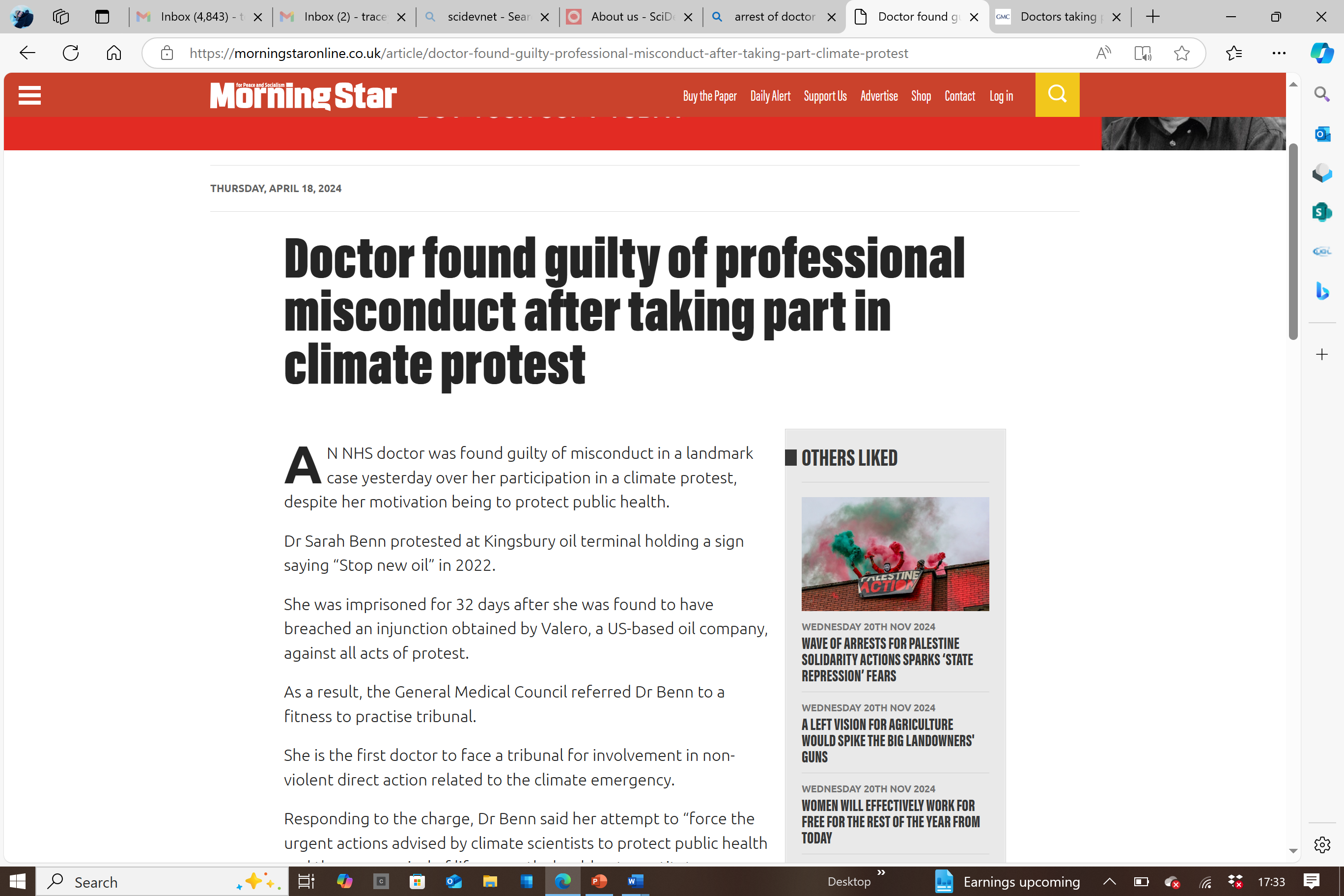 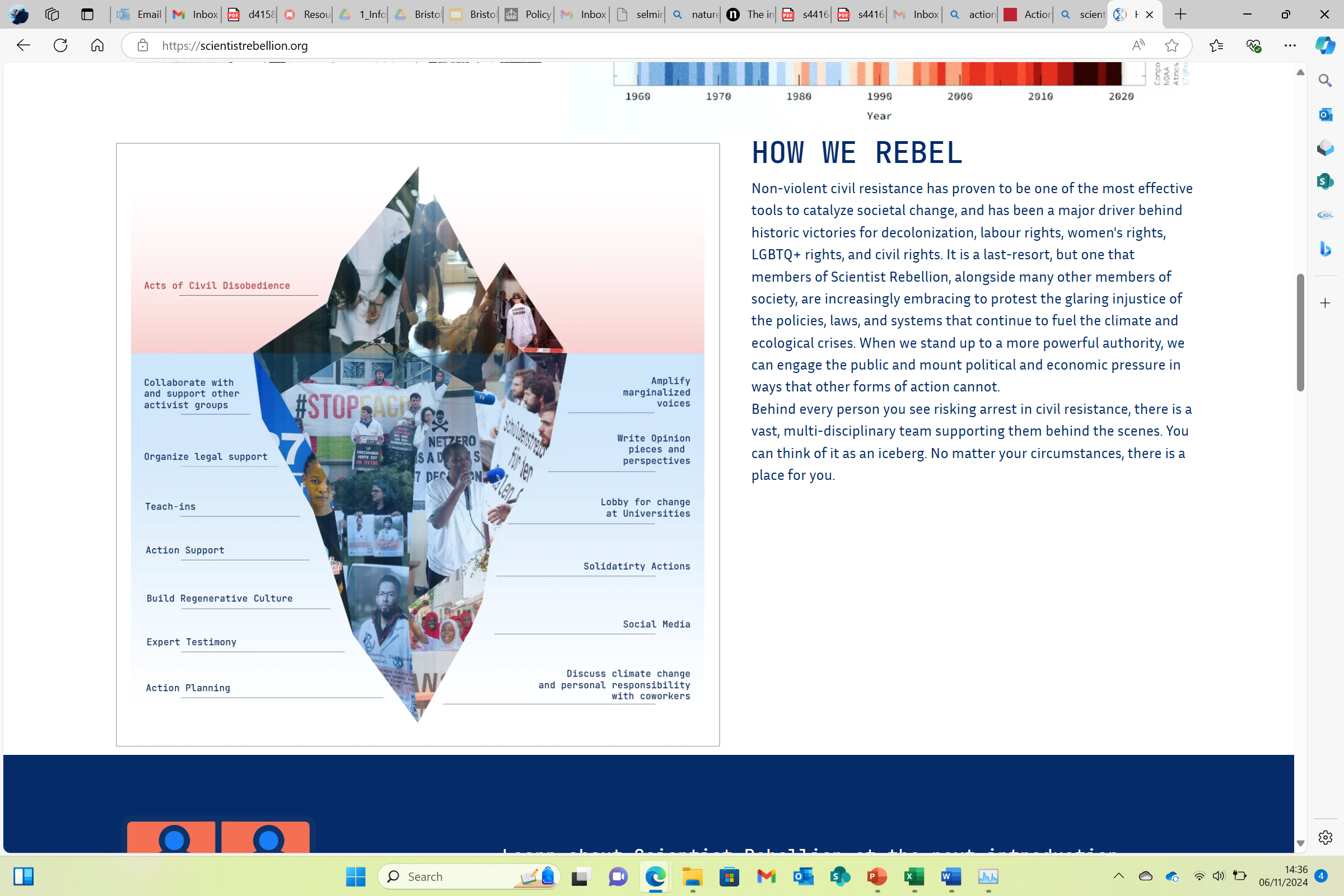 What can WSF participants do?
AS AN INSTITUTIONAL LEADER
AS A MEMBER OF THE GLOBAL RESEARCH COMMUNITY
Protect the safety and freedom of scientists who choose to be activists – “have their backs”
Run/host initiatives on science activism and social movements to raise profile amongst members
Provide training, evidence and fact-checking support to social movements
Defend the right of academics to protest  
Build science activism into research evaluation frameworks
Instigate research programmes on science activism and its efficacy
Provide free meeting space to social movements
Divest from oil and gas industry funding and sponsorship
Adopt green, sustainable institutional practices – minimise travel, use and waste; use green-flagged third parties; prepare public annual accounts
Lead / participate in (research/advocacy) initiatives on science activism
Write OpEds, editorials etc on science activism
Provide behind-the-scenes support e.g. fact-checking, training
Support colleagues and students who choose to be activists
Publicly support science activism and social movement campaigns
Go on marches, join demonstrations
Be kind, 
supportive,
protective, 
proactive
=> Recognise peaceful, disruptive science activism as a necessary and legitimate part of the global science community’s toolkit for communicating science and influencing policy
Conclusion-
As Albert Einstein is said to have remarked:
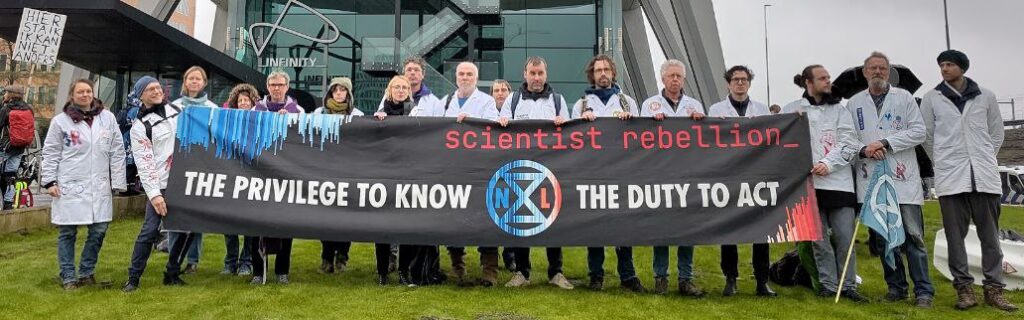